Les femmes dans le monde 2000 : des chiffres et des idées (c:amaz:9871)
Femmes à suivre : une promenade à travers l'histoire de la femme à Bruxelles (c:amaz:9227)
Atlas de la population de la Région de Bruxelles-Capitale à la fin du 20e siècle (c:amaz:7884)
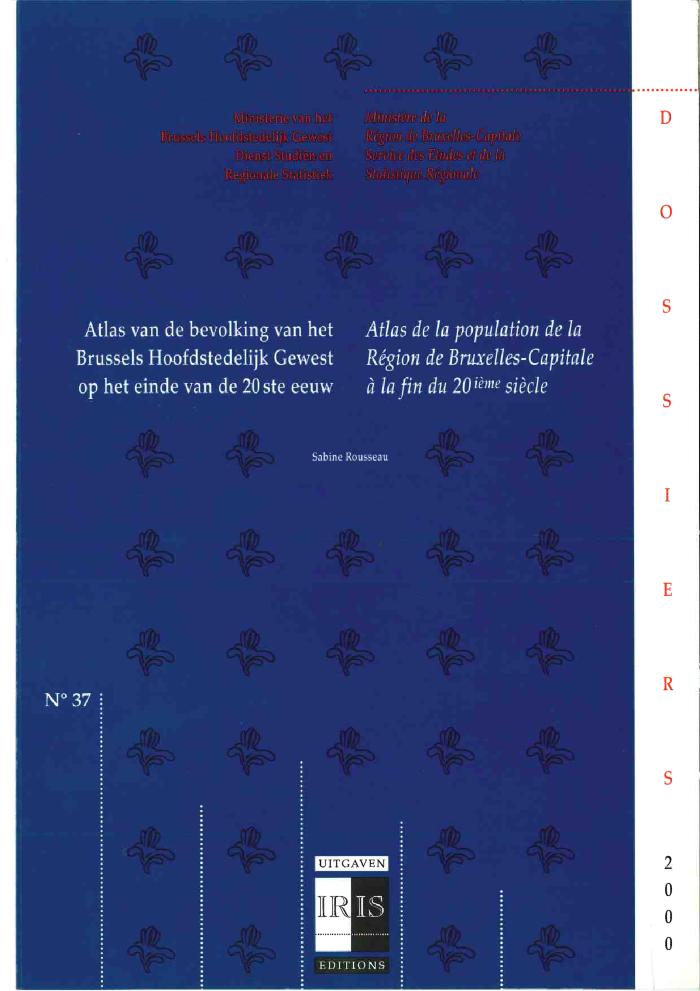 Mainstreaming gender equality : Sida's support for the promotion of gender equality in partner countries (c:amaz:7817)
Women, safety and planning in Toronto : the story so far (c:amaz:7554)
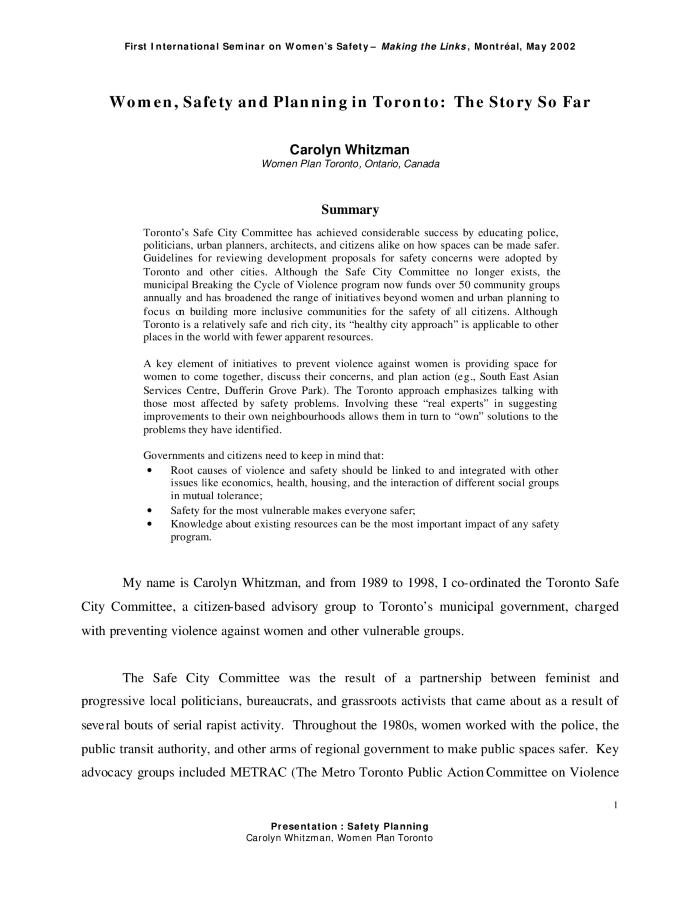 Pour ou contre la légalisation de la prostitution : conférence-débat 17 septembre 2002 (c:amaz:7326)
Kindsoldaten (c:amaz:7106)
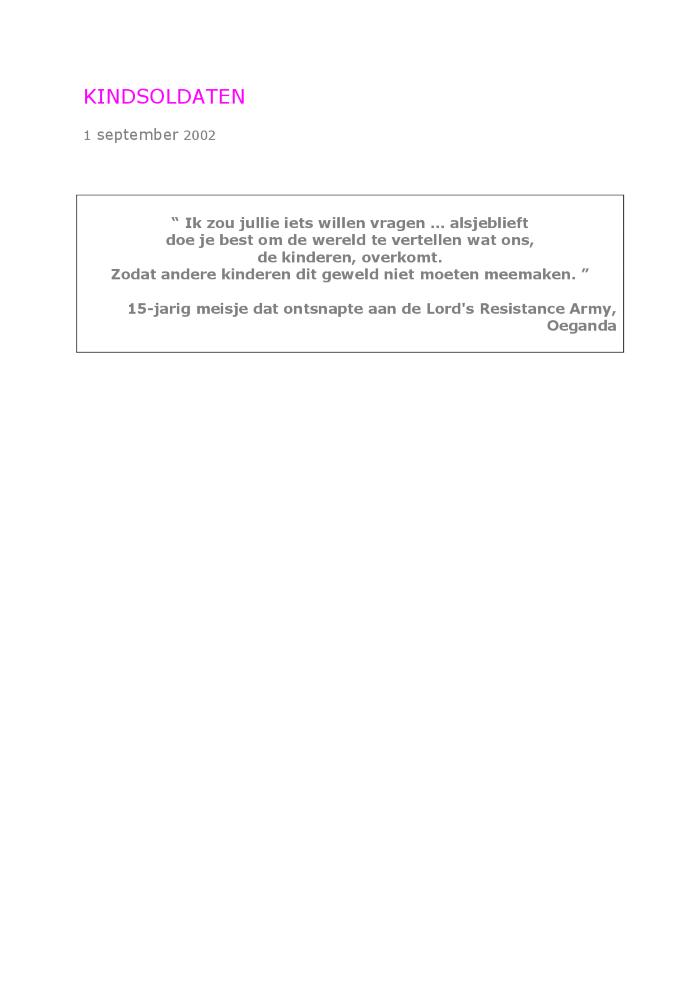 Gender & Research : Brussels, 8-9 November 2001 : Conference Proceedings (c:amaz:6906)
Integration of the human rights of women and the gender perspective : violence against women : report of the Special Rapporteur on violence against women, its causes and consequences, Ms. Radhika Coomaraswamy, submitted in accordance with Commission on Human Rights resolution 2001/49 : Cultural practices in the family that are violent towards women (c:amaz:6838)
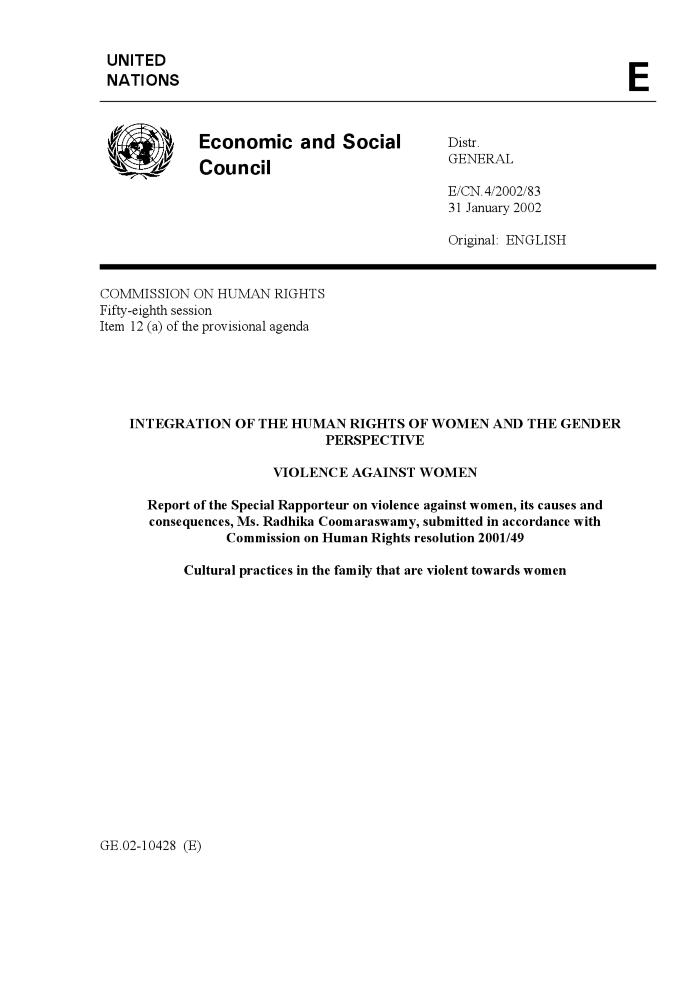 Working for women's empowerment and gender equality : annual report 2001 / UNIFEM (c:amaz:6766)
Les femmes en Europe, l'Europe dans le monde : rapport annuel 2001 / Lobby européen des femmes (c:amaz:6758)
Rapport d'activités 2001 / Le Monde selon les femmes (c:amaz:6757)
Jaarverslag 2001 / Vrouwenbibliotheek Utrecht (c:amaz:6744)
Jaarverslag 2001 / IIAV (c:amaz:6740)
Solidariteit & netwerkversterking : jaarverslag 2006 (c:amaz:6719)
Shadow report : the joint report on the realisation of the convention on the elimination of all forms of discrimination against women in Hungary incorporated with the critical examination of the report of the Hungarian government presented at the 2002 august session of the CEDAW committee of the UN (c:amaz:6702)
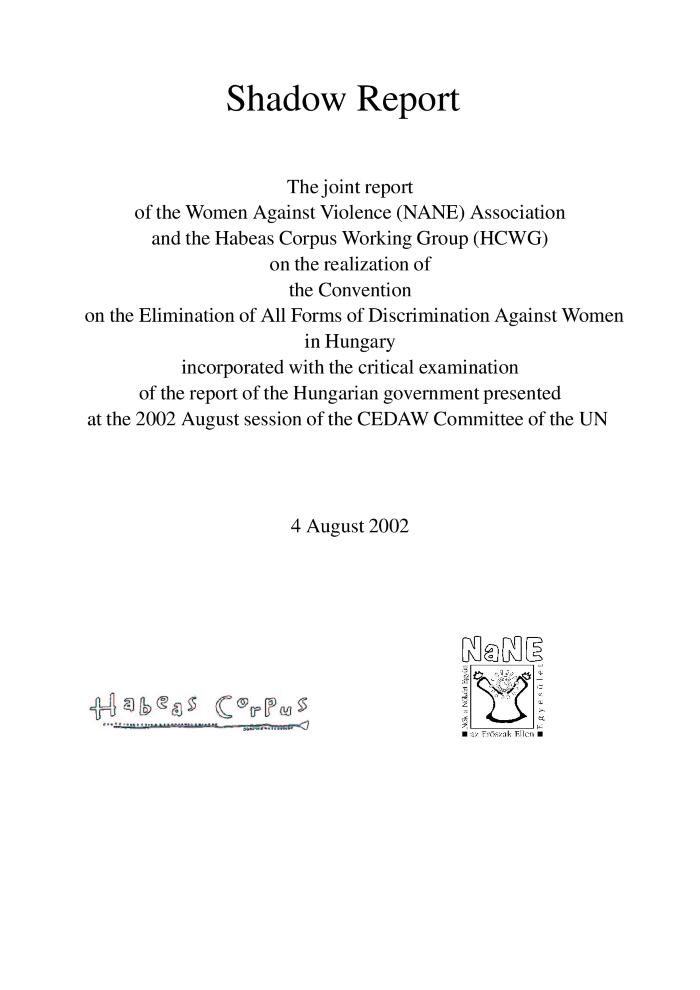 Evaluation, mode d'emploi : guide pratique produit par le STICS asbl et édité par la Commission Communautaire Française (c:amaz:6510)
Zwavelzuurverminking : factsheet (c:amaz:6498)
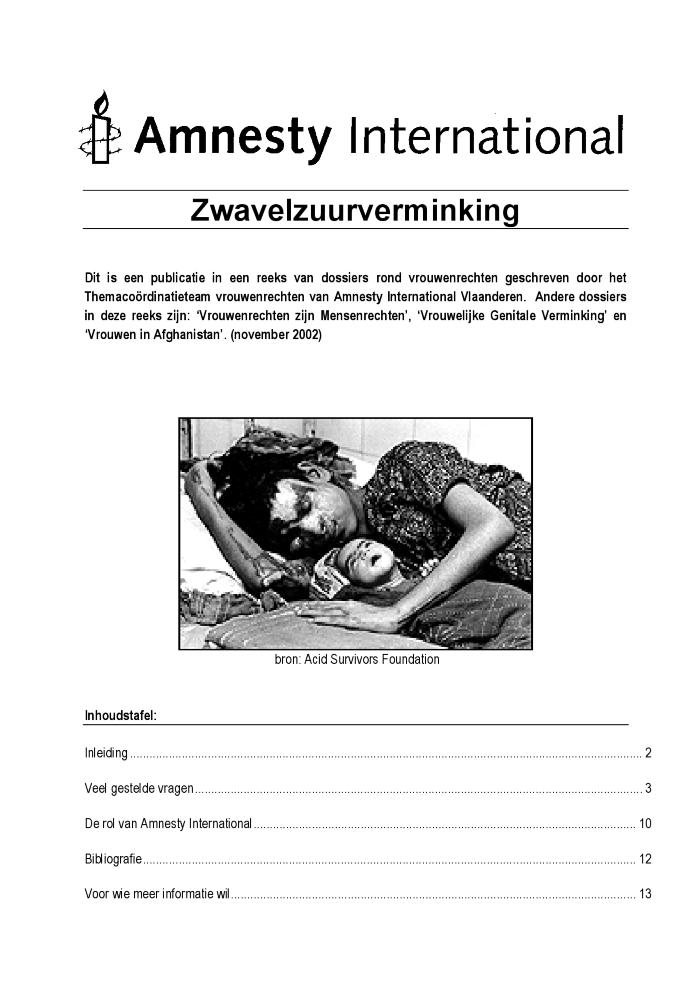 L'individualisation des droits sociaux : volume 2 (c:amaz:6467)
L'individualisation des droits sociaux : volume 1 (c:amaz:6466)
Voorbij de laatste grens : Pakistan, de islam en het feminiene (c:amaz:6349)
The economic role of women in agricultural and rural development : revisiting the legal environment : summary report of a seminar (19-23 February 2001 ; Kampala) (c:amaz:6299)
L'égalité en marche 2002 (c:amaz:6272)
Vaders in soorten : vaders in soorten en maten gewikt en gewogen (c:amaz:6233)
Enquête sociologique : perceptions de la femme décideur(e) publique et acteur(e) au Maroc : freins et perspectives (c:amaz:6226)
Images de la citoyenneté au féminin : dossier pédagogique réalisé dans le cadre du festival du Cinéma des Libertés (c:amaz:6191)
La garde des enfants malades : inégalités femmes/hommes (c:amaz:5951)
Het aantrekken van nieuwe doelgroepen in het volwassenenonderwijs : een handboek voor het volwassenenonderwijs (c:amaz:5946)
'Onze samenleving staat bijzonder positief tegenover de ideeën van levenslang en levensbreed leren. In Europa trekt het volwassenenonderwijs steeds meer Cursisten aan. Op zich lijkt er dus geen enkel probleem in de vraag naar volwassenenonderwijs te zijn. Het blijft wel een gegeven dat sommige bevolkingsgroepen meer dan anderen in het volwassenenonderwijs vertegenwoordigd zijn. Dit handboek wil ertoe bijdragen om methoden voor het aantrekken van nieuwe doelgroepen in de praktijk om te zetten. Het handboek wil een hulpmiddel zijn voor directies, beleidsmedewerkers en lesgevers van instellingen voor volwassenenonderwijs.' (Outside back cover)
Wetenschappelijk onderzoek en de genderproblematiek (c:amaz:5901)
Offre de travail et répartition des activités domestiques et parentales au sein du couple : une comparaison entre la France et la Suède (c:amaz:5851)
Organismes spécialisés dans la promotion de l'égalité et/ou la lutte contre la discrimination : document de synthèse (c:amaz:5762)
'L'objectif de la présente étude est d'impulser le travail des instances qui, dans les Etats membres, sont chargées de la consitution de ces organismes. Le rapport consiste à analyser le travail des organismes existants qui oeuvrent pour la promotion de l'égalité et la lutte contre la discrimination.' (p. 3)      :1. Structures, mandat et ressources / 2. Rôle à l'égard des victimes directes de dsicrimination / 3. Rôle et fonctionnement dans le processus politique / 4. Diffusion de l'information, recherche et sensibilisation / Annexe
Etude qualitative sur l'intégration de la dimension de genre dans les politiques de l'emploi : étude auprès des reponsables publics des politiques de l'emploi et des parteniares sociaux, dans les 15 Etats-Membres de l'Union Européenne : rapport final (c:amaz:5719)
Femmes en marche : regards sur les actions et revendications de la Marche mondiale des femmes (c:amaz:5711)
Gender relations in a global world (c:amaz:5691)
The Danish Government's action plan to combat trafficking in women (c:amaz:5656)
The Danish inter-ministerial gender mainstreaming project : action plan 2002-2006 : the new gender equality strategy (c:amaz:5655)
De actualiteit van diversiteit : het gemeentelijk beleid onder de loep (c:amaz:5599)
La crèche est rentable, c'est son absence qui coûte : une analyse réalisée en Suisse romande qui confirme les résultats d'une étude zurichoise en ce qui concerne le rendement élevé des structures d'accueil pour la collectivité (c:amaz:5547)
Integrating gender into the World Bank's work : a strategy for action (c:amaz:5429)
Reconciliation of work and family life and collective bargaining : an analysis of EIRO articles (c:amaz:5427)
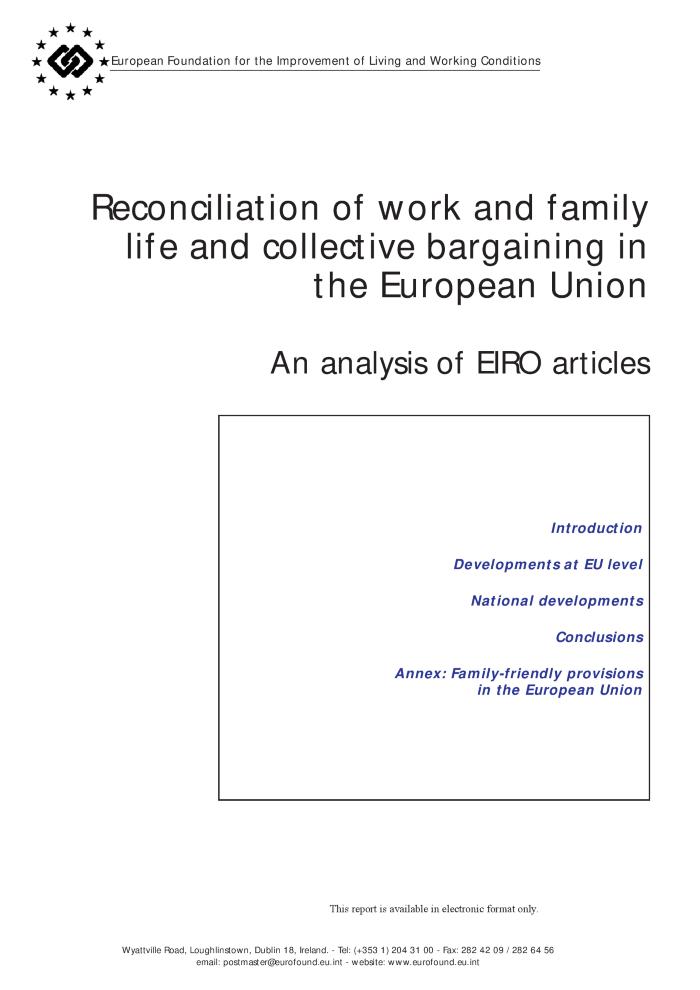 Initiatives promoting reconciliation of work and family life have become popular across Europe as part of employment policies as well as social policies dealing, among other things, with the challenges of competitiveness, the renewed Lisbon targets for increased participation in the labour market, and an ageing population. This working paper is based on national reports and an analysis of EIRO articles on the subject. It examines the current position in the 25 EU Member States, Norway and the two acceding countries, Bulgaria and Romania, in terms of legislation and collective bargaining on the issue of the reconciliation of family and work life. It also looks at the positions of the social partners and reviews recent developments at EU level. [Source: introduction]
La parité en politique : un nouveau visage de la représentation : enquête sur les élues municipales en Région PACA (c:amaz:5381)
Gender equality in sector wide approaches : a reference guide (c:amaz:5379)
Femmes : au nom de l'équité (c:amaz:5361)
Gender in media training : a Southern Africa toolkit (c:amaz:5326)
Progress of the world's women 2002 : gender equality and the Milennium Development Goals : UNIFEM biennial report. Volume 2 (c:amaz:5324)
Preventing violence : a guide to implementing the recommendations of the World report on violence and health (c:amaz:5310)
Successes and failures in gender mainstreaming in integrated water resource management, global discussion 2002 [CD-rom] (c:amaz:5300)
Wet basisvoorziening kinderopvang (WBK) : advies van E-QUALITY en de Vrouwen Alliantie inzake de kabinetsnota Hoofdlijnen Wet Basisvoorziening Kinderopvang (WBK) (c:amaz:5281)
Tijd om te scoren! : een reactie op de Beleidsbrief emancipatie en familiezaken 2003 (c:amaz:5280)
Wet basisvoorziening kinderopvang (WBK) : het wetsvoorstel (c:amaz:5273)
Rijksbegroting 2003 onder de loep : commentaar (c:amaz:5272)
Verslag aan het Vlaams Parlement 2001-2002 over de toepassing van het decreet van 13 mei 1997 houdende de opvolging van de resoluties van de Wereldvrouwenconferentie die van 4 tot 14 september 1995 in Peking heeft plaatsgehad (c:amaz:5217)
Le défi du gender mainstreaming (approche intégrée de l'égalité) pour le syndicalisme en Belgique : rapport intermédiaire MSU (MainStreaming and Unions) (c:amaz:5215)
Sciences et technologies... : filles et garçons, bougez vos idées! : livret pédagogique (c:amaz:5204)
Cette femme est-elle plus en sécurité chez elle que dans la rue ? : recommandations politiques (c:amaz:5165)
Leerprojecten voor daders van seksueel geweld : daderprofiel (c:amaz:5164)
Leerprojecten voor daders van seksueel geweld : een kennismaking (c:amaz:5163)
Leerprojecten voor daders van seksueel geweld : beschouwingen na 6 jaar werking over seksueel misbruik, dader- en slachtofferschap (c:amaz:5162)
Les filles et les carrières scientifiques et techniques (c:amaz:5146)
Femmes et nouvelles technologies : dossier de presse (c:amaz:5145)
Alle vrouwen blinken uit in de informaticasector (c:amaz:5144)
Digital divides and inclusion measures : a review of literature and statistical trends on gender and ICT (c:amaz:5141)
Advies over de positieve actieplannen 2003 bij de Vlaamse Overheid (c:amaz:5112)
Meer en betere jobs voor meer mensen (c:amaz:5110)
Vrouw / Man in de zorgverlening (c:amaz:5108)
Tijdkrediet en loopbaanvermindering (c:amaz:5107)
Arbeid en zwangerschap (c:amaz:5094)
Marianne, een gelijke kansenplan voor vrouwen in de politiek (c:amaz:5088)
Kol Ha-Isha Women's Center Jerusalem : focus on the eight year (c:amaz:5081)
Zoeken, vinden en werken aan een goede attitude tegenover slachtoffers en daders van geweld in de familiale context : draaiboek (c:amaz:5080)
Hoe word ik machtswijzer ? : vormingspakket bij de Machtwijzer (c:amaz:5058)
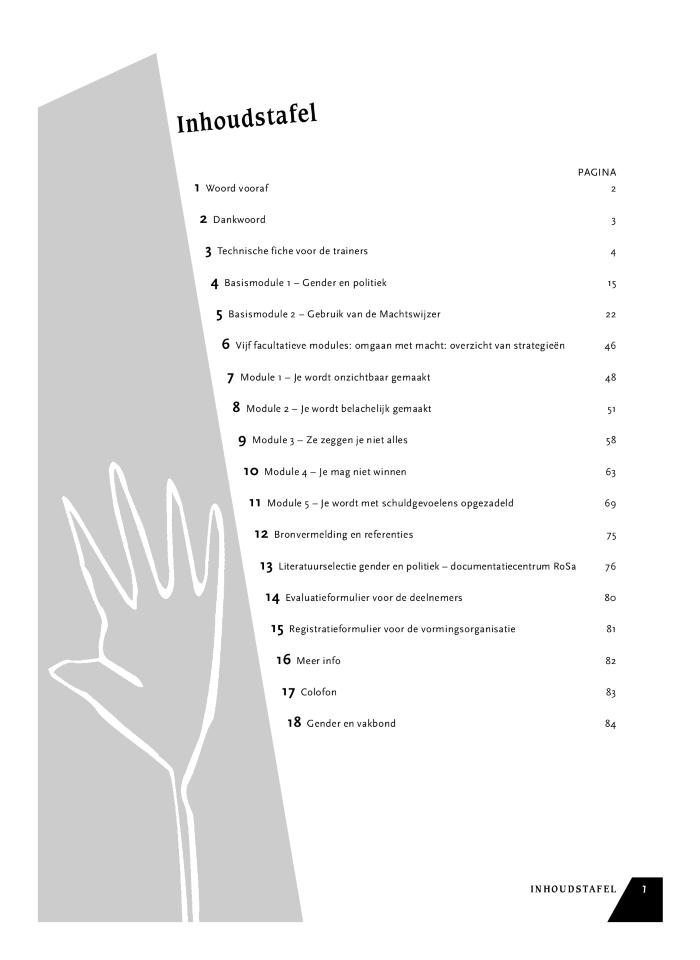 Burgers in beeld : beeldvorming naar gender en etniciteit in overheidsbeleid (c:amaz:5050)
Gender & HIV/AIDS : overview report (c:amaz:5048)
Gender & cultural change : supporting resources collection : key texts, case studies, tools, guides and organisations (c:amaz:5045)
Gender & cultural change : overview report (c:amaz:5044)
Activiteitenverslag 2001 / SEIN (c:amaz:5041)
Promoting gender equality in the workplace (c:amaz:5025)
Gender, jobs and working conditions in the European Union (c:amaz:5024)
Report on sexual and reproductive health and rights (c:amaz:5016)
La petite enfance (c:amaz:5015)
Familles : une vision laïque et égalitaire (c:amaz:5014)
Clés pour... le travail à temps partiel (c:amaz:4984)
Women, peace and security : study submitted by the Secretary-General pursuant to Security Council resolution 1325(2000) (c:amaz:4971)
Women's rights and gender equality in the EU enlargement : an opportunity for progress : briefing paper (c:amaz:4954)
Gender mainstreaming and enlargement : the EU as negligent actor? (c:amaz:4947)
How to incorporate equal opportunities into project selection criteria (c:amaz:4937)
How to promote gender balance in decision-making (c:amaz:4936)
Making mainstreaming work (c:amaz:4933)
How to incorporate gender equality into evaluations (c:amaz:4930)
Make it happen : effective gender mainstreaming in Ireland and the UK : conference report of the gender mainstreaming in UK & Ireland (c:amaz:4903)
Good advice on how to gender-mainstream Council formations : guide (c:amaz:4902)
Stad Leuven : zakboekje voor vrouwen (c:amaz:4893)
Beleidsbrief emancipatie en familiezaken 2003 (c:amaz:4890)
Interdepartementale overzichtsrapportage gender mainstreaming (c:amaz:4889)
The collective memory and challenges of femininism (c:amaz:4870)
Women and men in the informal sector : a statistical picture (c:amaz:4860)
Belgian overview on violence and health : data and projects : an intermediate report (c:amaz:4850)
Gender dimension of ageing (c:amaz:4848)
National machineries for women in development : experiences, lessons and strategies (c:amaz:4843)
Legislation in the Member States of the Council of Europe in the field of violence against women. Volume II : Malta to United Kingdom. Appendix containing examples of good practices (c:amaz:4822)
Legislation in the member States of the Council of Europe in the field of violence against women. Volume I : Albania to Luxembourg (c:amaz:4821)
Gender Mainstreaming : kritische Reflexionen einer neuen Strategie (c:amaz:4815)
Theorizing feminist policy (c:amaz:4812)
Be equal be different [cd-rom] (c:amaz:4810)
Vlaanderen in uren en minuten [cd-rom] : de tijdsbesteding van de Vlamingen in 480 tabellen (c:amaz:4788)
Een verdrag voor alle vrouwen : verkenningen van de betekenis van het VN-vrouwenverdrag voor de multiculturele samenleving (c:amaz:4782)
Gelijke behandeling : oordelen en commentaar 2001 (c:amaz:4780)
Grundrechte : Mädchen und Jungen sind gleichberechtigt (c:amaz:4771)
The making of European women's studies : a work in progress report on curriculum development and related issues in gender education and research. Volume 4 (c:amaz:4770)
Bodies across borders : prostitution and trafficking in women (c:amaz:4759)
Mobilising gender issues : report from the Living for Tomorrow project on youth, gender and HIV/AIDS prevention (c:amaz:4756)
Is de Vlaamse overheidsmanager ook een vrouw ? : onderzoek naar vrouwen in leidinggevende functies in het ministerie van de Vlaamse Gemeenschap : eindrapport (c:amaz:4753)
Séminaire national sur 'le processus d'intégration du genre dans la nouvelle Constitution du Rwanda' (2001 ; Rwanda) (c:amaz:4749)
Le Parlement et le processus budgétaire, notamment dans une perspective d'équité entre hommes et femmes : séminaire régional pour les parlements d'Afrique francophone, arabophone et lusophone, 1er-3 novembre 2001, Bamako (Mali) (c:amaz:4747)
Het kind in Vlaanderen 2002 (c:amaz:4740)
European women and sports : a new strategy : gender mainstreaming (c:amaz:4733)
Supplementary information regarding policies to promote gender equality and employment. Belgium (c:amaz:4728)
Assessment of the National Action Plan for Employment 2002 from a gender perspective. Belgium (c:amaz:4725)
Indicators on gender equality in the European employment strategy (c:amaz:4722)
The gender pay gap and gender mainstreaming pay policy in EU Member States (c:amaz:4711)
The adjusted gender pay gap : a critical appraisal of standard decomposition techniques (c:amaz:4710)
Maladies infantiles et gardes des enfants, une source d'inégalité hommes-femmes : rapport intermédiaire - août 2002 (c:amaz:4703)
Articuler vie familiale et vie professionnelle en Europe : un enjeu pour l'égalité (c:amaz:4687)
Un barême pour les pensions alimentaires? (c:amaz:4684)
De gevolgen van de feminisering van het leerkrachtenberoep in het secundair onderwijs : een empirische analyse (c:amaz:4680)
Monitoring the EU accession process : equal opportunities for women and men (c:amaz:4668)
Monitoring the EU accession process : equal opportunities for women and men : overview (c:amaz:4667)
Bending the bow : targeting women's human rights and opportunities (c:amaz:4666)
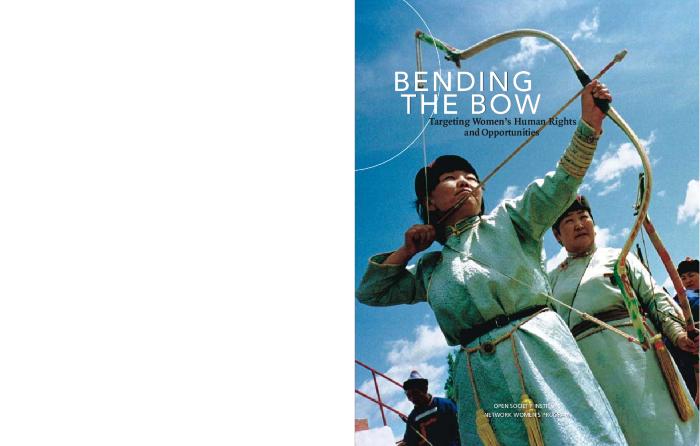 Law on equal opportunities of the Republic of Lithuania (c:amaz:4665)
Evaluating actions and measures promoting female entrepreneurship : a guide (c:amaz:4664)
Quality of women's work and employment : tools for change (c:amaz:4660)
Het verschil in schools presteren tussen jongens en meisjes : eindrapport van het KULeuven-Luik (c:amaz:4657)
Positieve-actieplan 2003 ter bevordering van gelijke kansen en een evenredige vertegenwoordiging van mannen/vrouwen, allochtonen en personen met een handicap in de Vlaamse overheidsadministratie (c:amaz:4656)
Is de Vlaamse overheidsmanager ook een vrouw ? : een onderzoek naar de plaats van vrouwelijke managers in het ministerie van de Vlaamse Gemeenschap (c:amaz:4655)
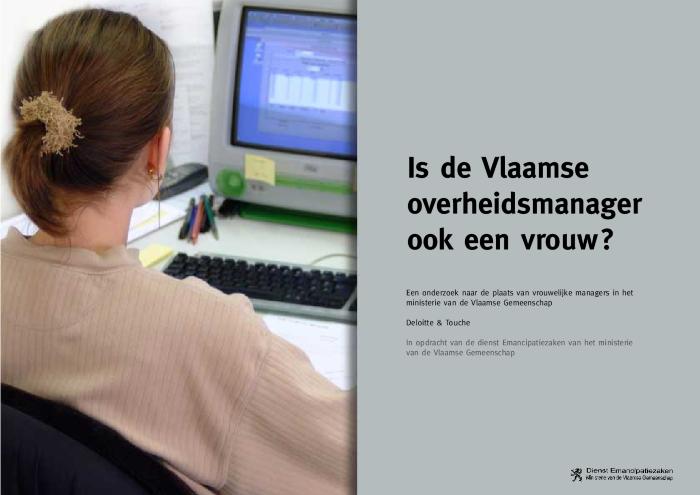 The development of gender mainstreaming as a political concept for Europe (c:amaz:4649)
Les psys, contrôle ou contre-rôle? : actes du colloque (7 et 8 octobre 2002 ; Bruxelles) (c:amaz:4622)
Promoting gender equality : a resource kit for trade unions (c:amaz:4611)
Pour conjuguer le futur de la Wallonie au féminin, les femmes dessinent l'avenir de la Wallonie : colloque du 11 novembre (Charleroi) (c:amaz:4610)
Promoting an integrated approach to combat gender based violence : a training manual (c:amaz:4600)
Women and men in partnership for post-conflict reconstruction : report of the Sierra Leone national consultation (Freetown ; 21-24 may 2001) (c:amaz:4598)
Gender mainstreaming in the health sector : experiences in Commonwealth countries (c:amaz:4595)
Gender mainstreaming in HIV/AIDS : taking a multisectoral approach (c:amaz:4594)
Gender proofing handbook (c:amaz:4590)
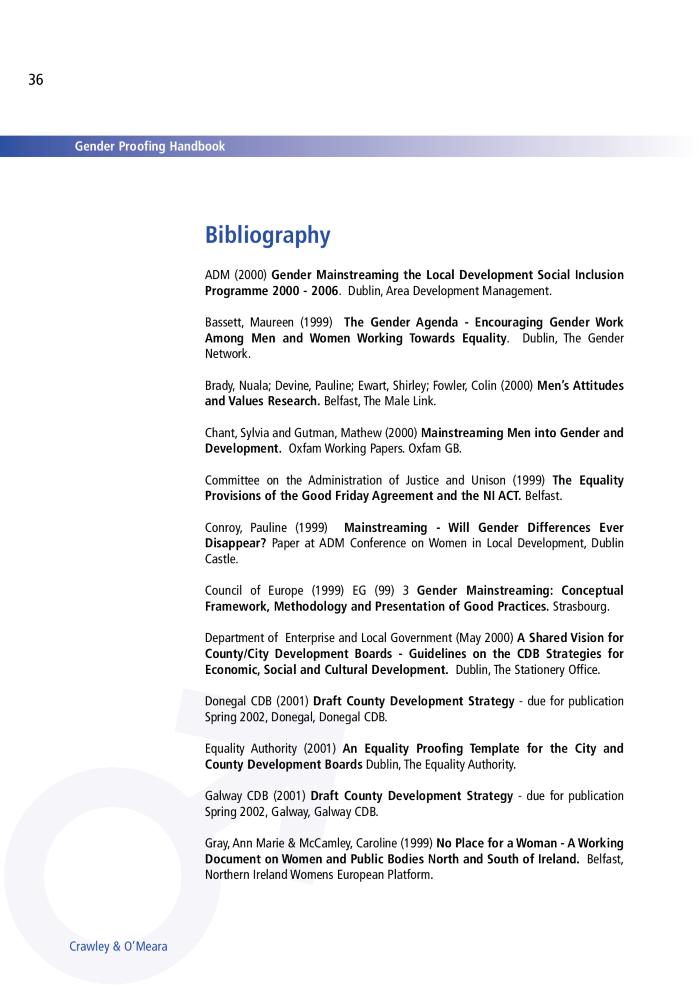 Women and technical professions (c:amaz:4588)
Partners in change : working with men to end gender-based violence (c:amaz:4586)
Gender budgets make cents : understanding gender and responsive budgets (c:amaz:4570)
Gender budgets make more cents : country studies and good practice (c:amaz:4569)
Commonwealth businesswomen : trade matters, best practices & success stories (c:amaz:4568)
Objectif égalité : six années de présidence au Conseil des Femmes Francophones de Belgique (c:amaz:4556)
Key indicators of women's position in Britain (c:amaz:4552)
Minder gezin, meer arbeid ? De arbeidsname van de bevolking naar gezinspositie : een situering van Vlaanderen in Europa (c:amaz:4547)
Gender budget initiatives : strategies, concepts and experiences (c:amaz:4544)
Emancipatiemonitor 2002 (c:amaz:4540)
De 'Emancipatiemonitor 2002' biedt een overzicht van ontwikkelingen en de stand van zaken van het emancipatieproces in Nederland op de volgende terreinen: onderwijs, betaalde en onbetaalde arbeid, dagindeling, inkomen, politieke en maatschappelijke besluitvorming, geweld tegen vrouwen en kennissamenleving.
Réinventer la mondialisation : le 9è forum international de l'AWID sur les droits de la femme et le développement (3-6 octobre 2002 ; Guadalajara, Mexique) (c:amaz:4532)
National policies on women and science in Europe (c:amaz:4524)
ILO gender audit 2001-02 : final report (c:amaz:4517)
Gender scoreboard 2001 : framework strategy on gender equality : progress in 2001 : staff working document (c:amaz:4510)
Gelijke kansenindicatoren in Vlaanderen : statistieken en indicatoren voor een gelijke kansenbeleid voor mannen en vrouwen (c:amaz:4508)
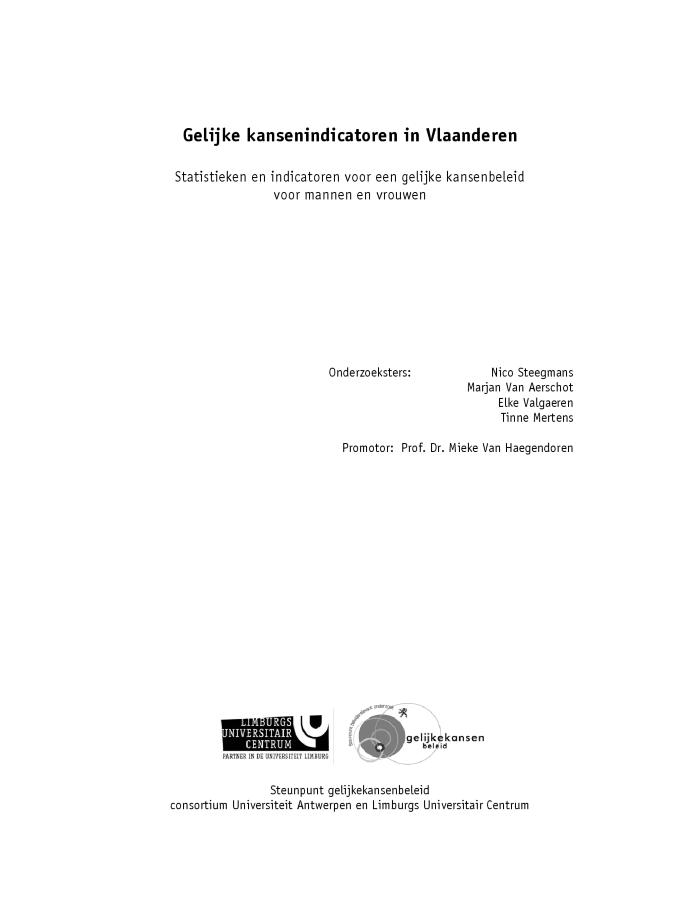 Economie mondialisée et identités de genre (c:amaz:4505)
Travail atypique : fiches thématiques (c:amaz:4504)
Geweld in de familiale context : studiedag 11 juni 2002 (c:amaz:4500)
Het strafrechtelijk beleid inzake partnergeweld 2002 (c:amaz:4498)
Slachtoffers van geweld : adressenbestand en profielen van de voorzieningen voor hulpverlening : provincie Vlaams Brabant en Brussel (c:amaz:4497)
L'accès des femmes salariées à la formation continue et ses effets sur leur carrière : rapport du groupe de travail Conseil supérieur de l'égalité professionnelle (c:amaz:4489)
L'image des femmes dans la publicité : rapport à la secrétaire d'état aux droits des femmes et à la formation professionnelle (c:amaz:4488)
Piloter l'accès des femmes aux emplois supérieur : premier rapport du Comité de Pilotage pour l'Egal Accès des Femmes et des Hommes aux Emplois Supérieurs des Fonctions Publiques : rapport au Ministre de la Fonction Publique et de la Réforme de l'Etat (c:amaz:4487)
Tussen wens en werkelijkheid : reële en mogelijke impact van quotawetten op kieslijsten (c:amaz:4476)
Le sexe de l'arc-en-ciel : une évaluation 'genre' de la politique gouvernementale : forum action n°16 (9 novembre 2002 ; Bruxelles) (c:amaz:4469)
VN-Vrouwenverdrag : een geannoteerde bibliografie (c:amaz:4464)
Technologies de l'information et de la communication, emploi et qualité du travail (c:amaz:4463)
Les femmes et la laïcité (c:amaz:4461)
La santé en matière de procréation et les droits de la femme au Maroc : rapport de voyage d'étude du Groupe parlementaire belge sur la population et le développement (25-31 mai 2002) (c:amaz:4459)
Femmes d'Algérie : société, famille et citoyenneté (c:amaz:4456)
La Louvière, ... pour les femmes (c:amaz:4443)
Positieve-actieplan 2002 voor mannen en vrouwen (c:amaz:4441)
Les femmes dessinent l'avenir de la Wallonie (c:amaz:4440)
Cet évènement a été organisé dans le cadre du dialogue entre le Gouvernement wallon et les acteurs de la Wallonie à propos du CAWA (Contrat d'Avenir pour la Wallonie). Il s'est déroulé à Charleroi lors de la journée nationale des femmes, le 11 novembre 2002.
La sécurité des femmes : de la dépendance à l'autonomie (c:amaz:4437)
Meer over mainstreaming (c:amaz:4430)
Be equal be different : toepassing in de praktijk (c:amaz:4429)
Identités homme/femme : colloque (15 et 16 novembre 2002 ; Bruxelles) (c:amaz:4427)
Les femmes dans l'histoire, de l'ombre à la lumière ? : concours de dissertation : dossier pédagogique à destination des enseignants (c:amaz:4423)
L'avenir commence dès à présent : quelles perspectives pour le mouvement des femmes ? : journée d'étude 7 juin 2002, Amazone, Bruxelles : rapport (c:amaz:4422)
Femmes et militance : actes et perspectives (c:amaz:4421)
Aanvullende studie vrouwenstudies : academiejaar 2002-2003 (c:amaz:4420)
Les genres humains : êtes-vous Zorro ou Blanche-Neige ? (c:amaz:4418)
Gender studies in Europe : conference proceedings (2 April 2001 ; Florence) (c:amaz:4417)
Slachtoffers van geweld : adressenbestand en profielen van de voorzieningen voor hulpverlening : provincie Oost-Vlaanderen (c:amaz:3827)
Slachtoffers van geweld : adressenbestand en profielen van de voorzieningen voor hulpverlening : provincie West-Vlaanderen (c:amaz:3826)
Slachtoffers van geweld : adressenbestand en profielen van de voorzieningen voor hulpverlening : provincie Antwerpen (c:amaz:1435)
Women, Peace and Security: Council conclusions (10 December 2018) (c:amaz:14074)
/docstore/b9d322/1089.pdf
Study on measures adopted by the Member States of the European Union to combat violence against women (c:amaz:13188)
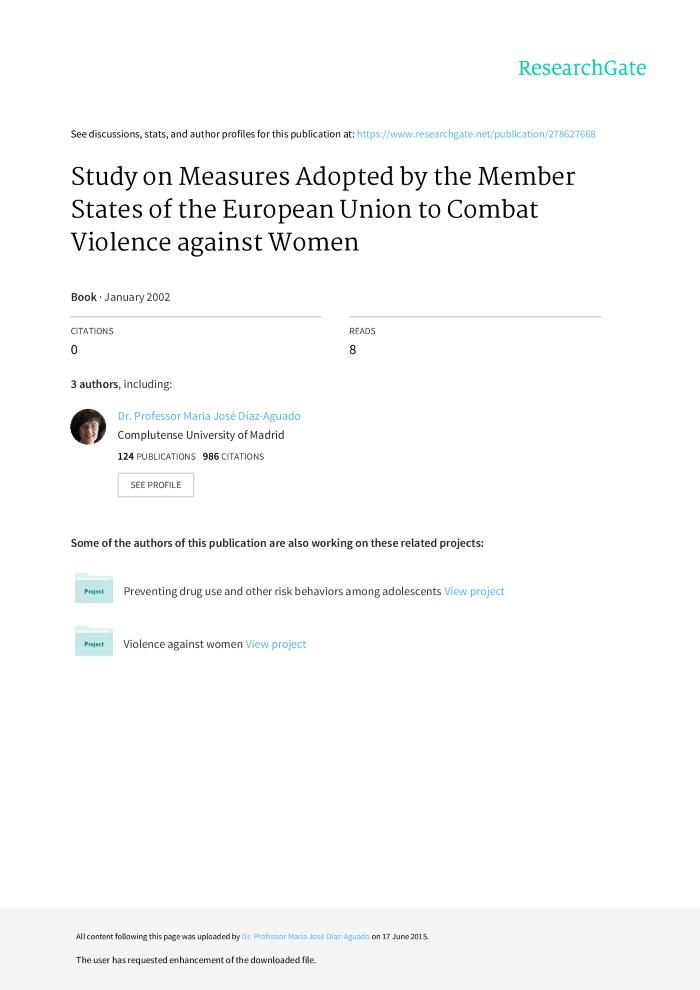 10-jarig bestaan van het Kinderdagverblijf van de BGDA vzw : opzet en perspectieven (c:amaz:12843)
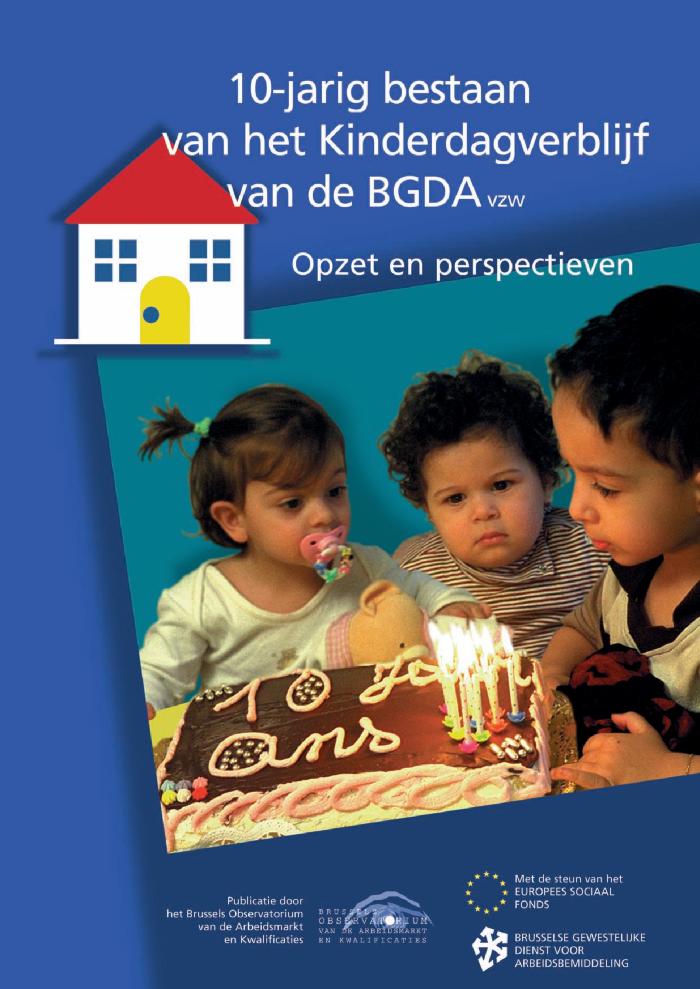 Les 10 ans de la Maison d'Enfants de l'Orbem asbl : enjeux et perspectives (c:amaz:12842)
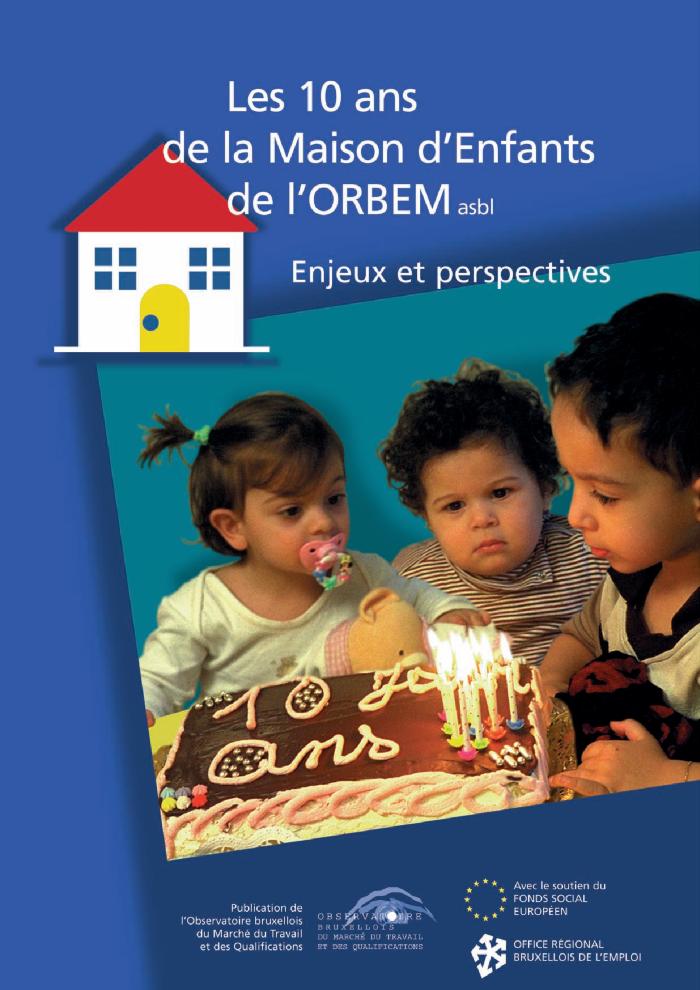 La démographie récente de la Région de Bruxelle-Capitale (c:amaz:12798)
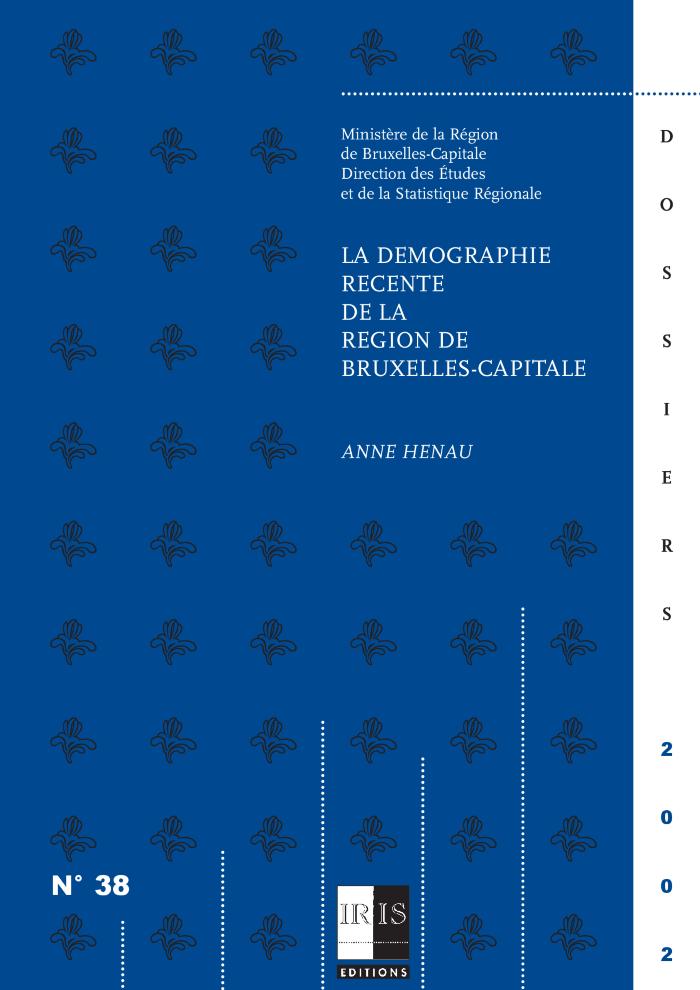 Advies over de strategienota's van DGIS (c:amaz:12310)
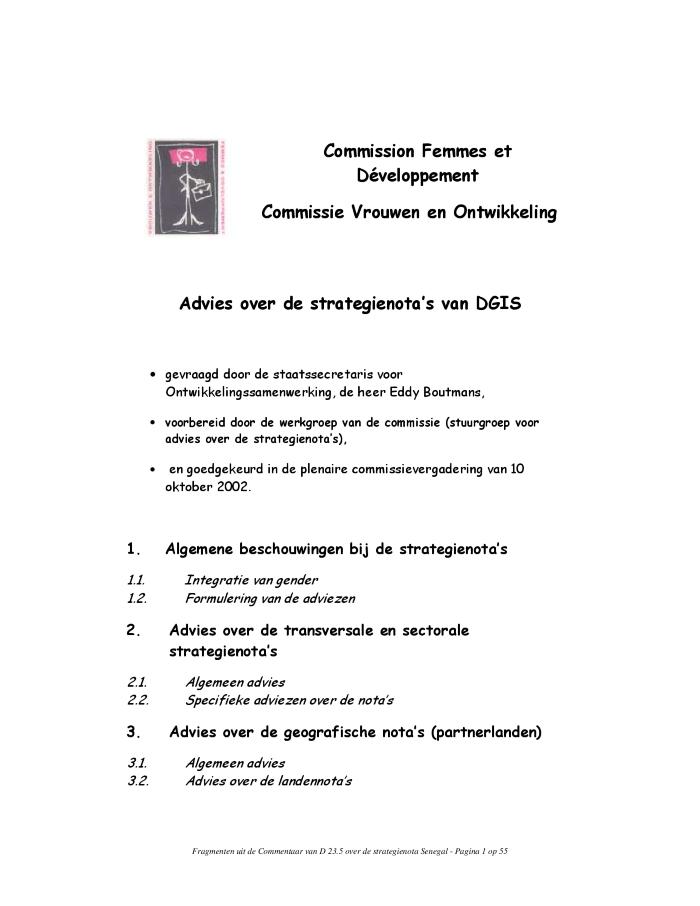 Avis sur les notes stratégiques de la DGCI (c:amaz:12309)
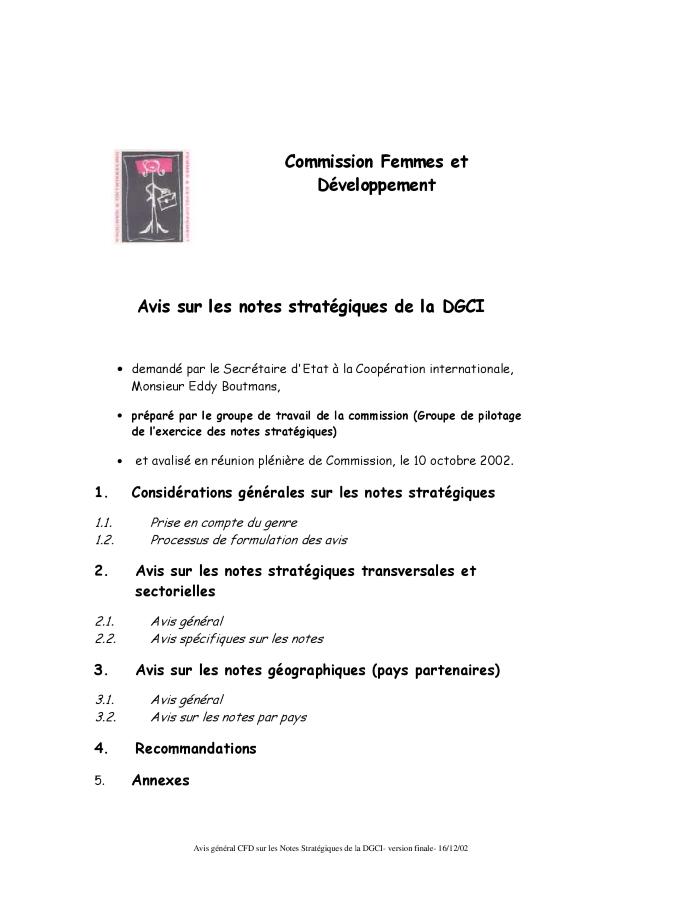 Pratiques traditionnelles ou coutumières préjudiciables à la santé des femmes et des filles (Résolution A/RES/56/128) (c:amaz:12155)
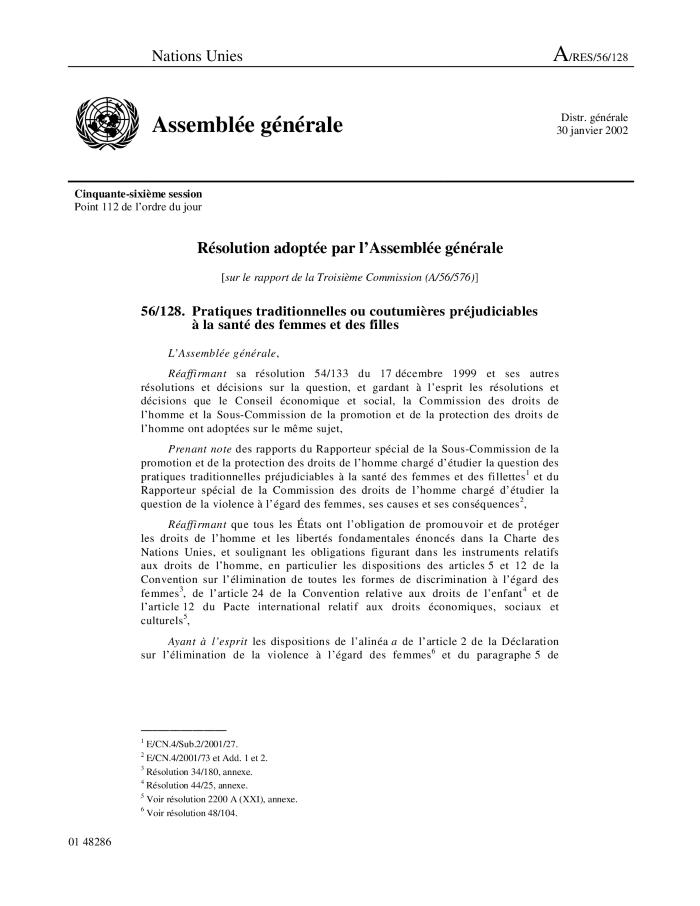 Traditional or customary practices affecting the health of women and girls (Resolution A/RES/56/128) (c:amaz:12154)
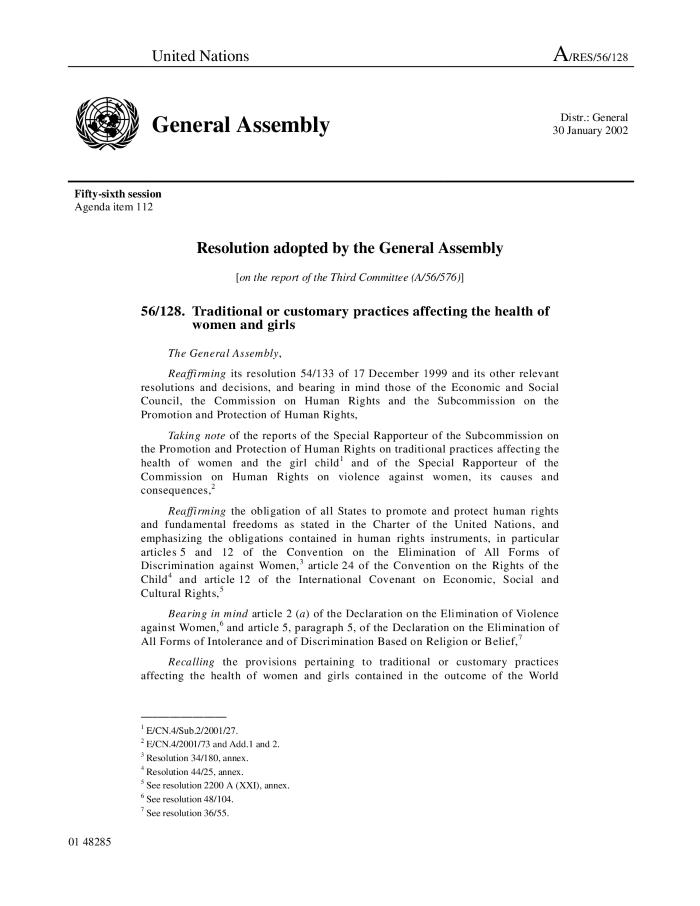 Mesures à prendre en vue d'éliminer les crimes d'honneur commis contre les femmes : rapport du Secrétaire général (A/57/169) (c:amaz:12153)
Working towards the elimination of crimes against women committed in the name of honour : report of the Secretary-General (A/57/169) (c:amaz:12152)
Traite des femmes et des filles : rapport du Secrétaire général (A/57/170) (c:amaz:12143)
Trafficking in women and girls : report of the Secretary-General (A/57/170) (c:amaz:12142)
Élimination de toutes les formes de violence contre les femmes, y compris les crimes tels que définis dans le document final adopté par l'Assemblée générale à sa vingt-troisième session extraordinaire, intitulée « Les femmes en l'an 2000 : égalité entre les sexes, développement et paix pour le XXIe siècle » : rapport du Secrétaire général (A/57/171) (c:amaz:12121)
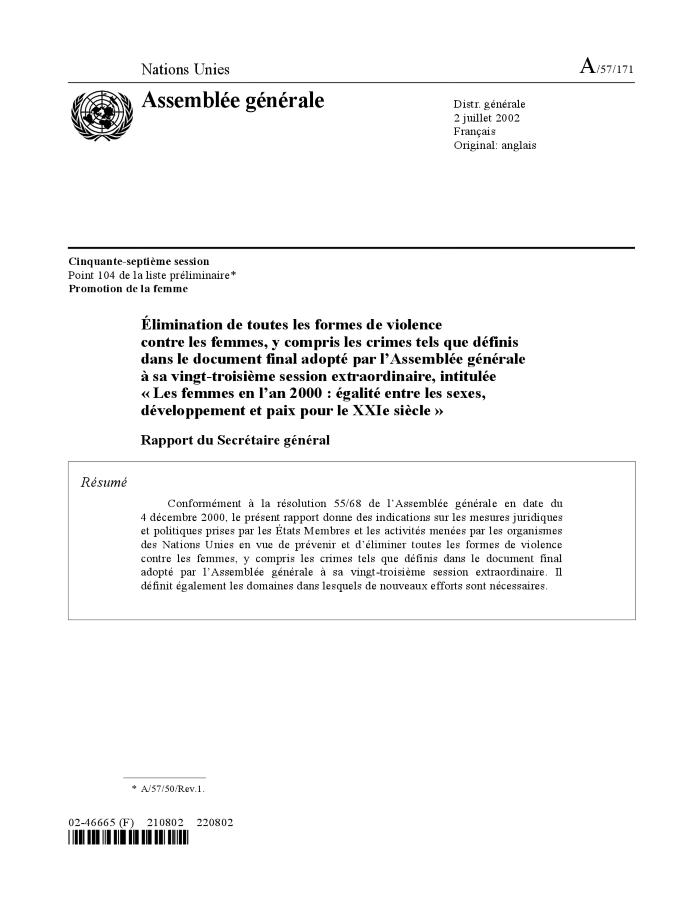 Elimination of all forms of violence against women, including crimes identified in the outcome document of the twenty-third special session of the General Assembly entitled 'Women 2000: gender equality, development and peace for the twenty-first century' : report of the Secretary-General (A/57/171) (c:amaz:12120)
Jaarverslag 2000 / Commissie Vrouwen en Ontwikkeling (c:amaz:12047)
Rapport annuel 2000 / Commission Femmes et Développement (c:amaz:12046)
Stand van zaken en perspectieven : jaarverslag 2001 / Amazone (c:amaz:12013)
Etat des lieux et perspectives : rapport d'activités 2001 / Amazone (c:amaz:12012)
On the road to gender equality : gender mainstreaming in international development co-operation (c:amaz:11095)
Gender & HIV/AIDS : supporting resources collection : key texts, case studies, tools, guides and organisations (c:amaz:10896)
Mededeling van de Commissie aan de Raad en aan het Europees Parlement : actieprogramma voor de horizontale integratie van het gendergelijkheidsaspect ('mainstreaming of gender equality') in de ontwikkelingssamenwerking van de Gemeenschap (COM(2001) 295 def.) (c:amaz:10798)
Communication de la Commission au Conseil et au Parlement Européen : programme d'action pour l'intégration de l'égalité entre les femmes et les hommes dans la coopération au développement de la Communauté (COM(2001) 295 final) (c:amaz:10797)
Avis concernant la mise en oeuvre de l'intégration de la dimension d'égalité hommes-femmes dans les politiques de l'UE  (DOC.EQOP 59-2001 (rév. 20 février 2002) final (c:amaz:10790)
Opinion on the implementation of gender mainstreaming in EU policies (DOC.EQOP 59-2001 (rev. 20th February 2002) final (c:amaz:10789)
La santé et la sécurité des hommes et des femmes au travail (c:amaz:10711)
Strategienota gelijke rechten en kansen voor vrouwen en mannen (c:amaz:10689)
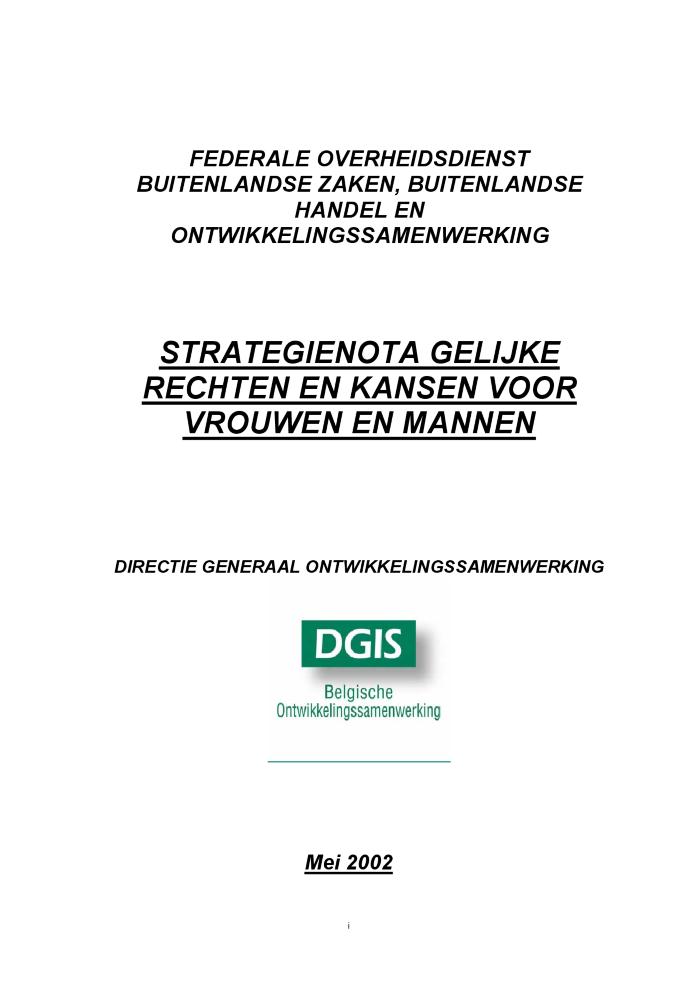 Note stratégique égalité des droits et des chances entre les femmes et les hommes (c:amaz:10688)
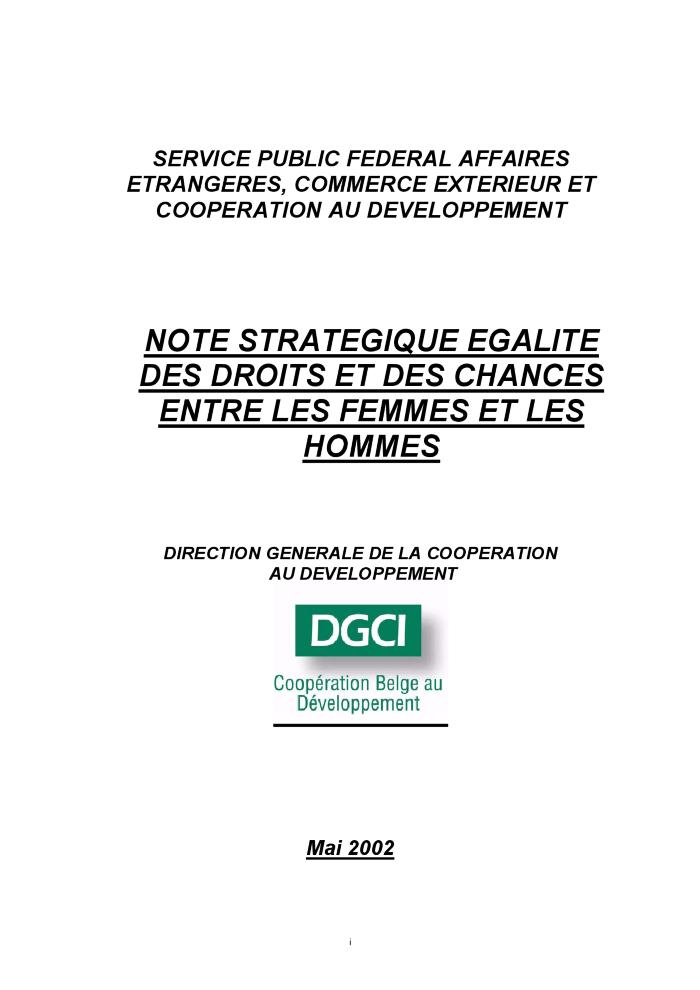 Wegwijs in... arbeid en moederschap (c:amaz:10679)
Clés pour... le travail et la maternité (c:amaz:10678)
Rapport à l'attention du Parlement : 1 janvier 2000 - 31 décembre 2001 / Commission Nationale d'Evaluation de la loi du 3 avril 1990 relative à l'interruption de grossesse (loi du 13 août 1990) (c:amaz:10676)
Les veuves : des femmes ignorées, vouées à la solitude ou à l'exclusion (c:amaz:10674)
Advies nr. 63 van de Raad van de Gelijke Kansen voor Mannen en Vrouwen van 13 december 2002 betreffende 'vrouw en sport' (2) (c:amaz:10640)
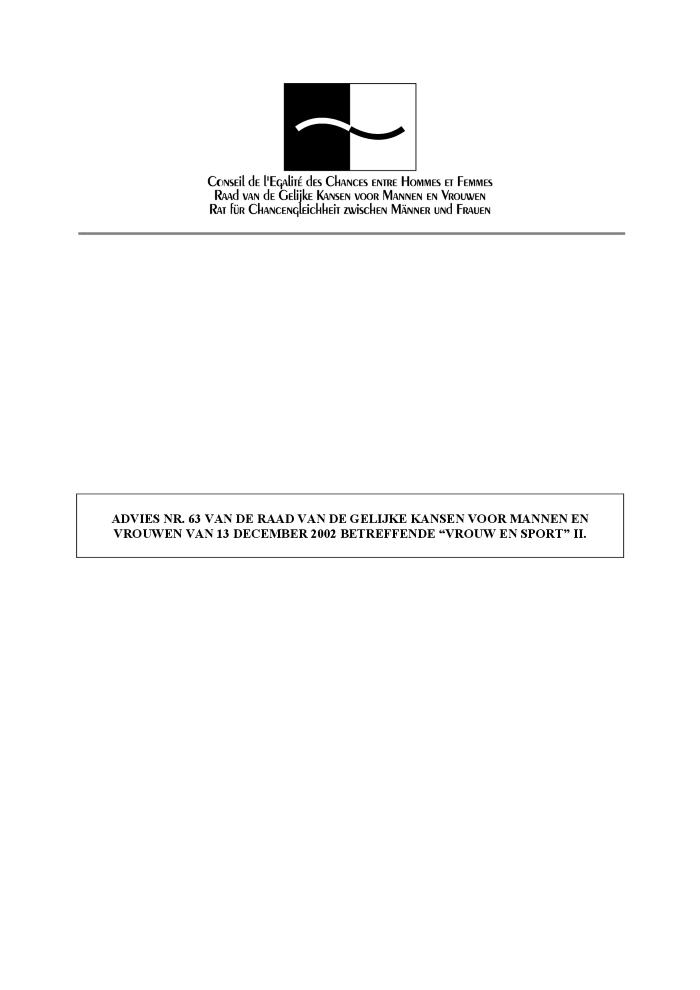 Avis n° 63 du 13 décembre 2002 du Conseil de l'Egalité des Chances entre Hommes et Femmes sur 'les femmes et le sport' (2) (c:amaz:10639)
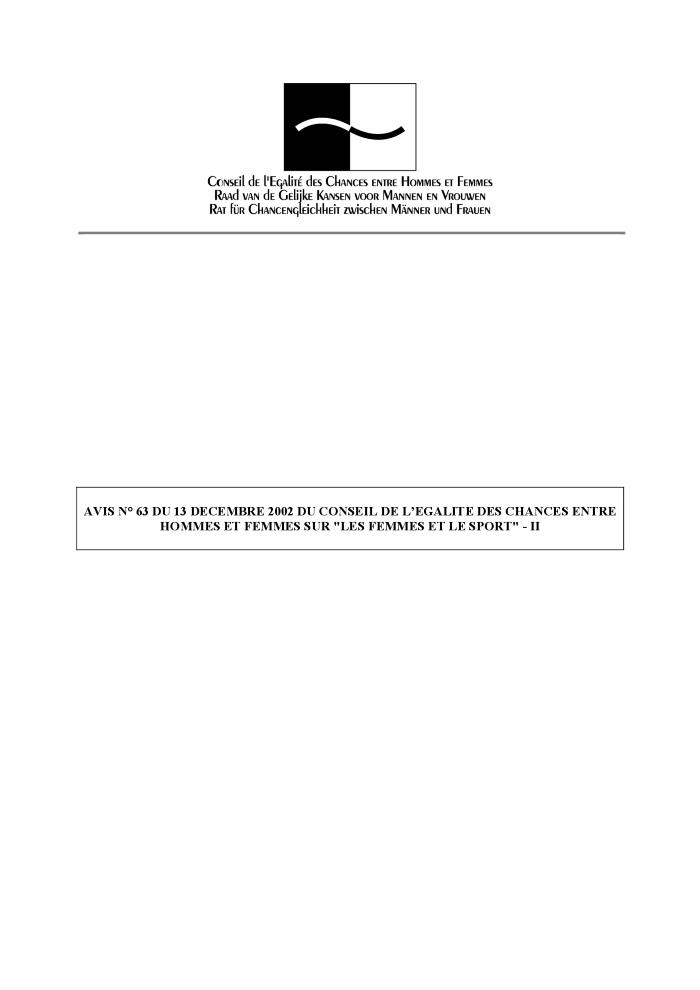 Vingt-cinq années d'action du Conseil de l'Europe dans le domaine de l'égalité entre les femmes et les hommes (c:amaz:10604)
Twenty-five years of Council of Europe action in the field of equality between women and men (c:amaz:10603)
La démocratisation, la prévention des conflits et la construction de la paix : les perspectives et les rôles des femmes : compilation de textes internationaux sur le rôle des femmes dans la prévention du conflit et la construction de la paix adoptés depuis la Quatrième Conférence mondiale sur les femmes des Nations Unies (c:amaz:10594)
Democratisation, conflict prevention and peacebuilding : the perspectives and the roles of women : compilation of international texts on the role of women in conflict prevention and peacebuilding adopted since the United Nations Fourth world conference on women (c:amaz:10593)
Groupe de spécialistes sur l'impact de l'utilisation des nouvelles technologies de l'information sur la traite des êtres humains aux fins d'exploitations sexuelles : rapport final (c:amaz:10592)
Group of specialists on the impact of the use of new information technologies on trafficking in human beings for the purpose of sexual exploitation : final report (c:amaz:10591)
La protection des femmes contre la violence : recommandation Rec(2002)5 du Comité des ministres aux Etats membres sur la protection des femmes contre la violence, adoptée le 30 avril 2002 et exposé des motifs (c:amaz:10586)
The protection of women against violence : recommendation Rec(2002)5 of the Committee of ministers to member States on the protection of women against violence, adopted on 30 april 2002 and explanatory memorandum (c:amaz:10585)
Kinderen in oorlog : verslagboek (c:amaz:10540)
Mécanismes nationaux, plans d'action et approche intégrée de l'égalité dans les pays membres du Conseil de L'Europe depuis la 4eme Conférence Mondiale sur les Femmes (Pékin, 1995) (c:amaz:10500)
L'approche intégrée du genre dans la stratégie européenne pour l'emploi (c:amaz:10468)
Mededeling van de Commissie aan de Raad, het Europees Parlement, het Economisch en Sociaal Comité en het Comité van de Regio's : tenuitvoerlegging van gendermainstreaming in de programmeringsdocumenten van de Stuctuurfondsen voor 2000-2006 (COM(2002) 748 def.) (c:amaz:10466)
Communication de la Commission au Conseil, au Parlement européen, au Comité Economique et Social Européen et au Comité des Régions : mise en oeuvre de l'intégration de la dimension hommes-femmes dans les documents de programmation des Fonds structurels 2000-2006 (COM(2002) 748 final) (c:amaz:10465)
Bébés et employeurs : comment réconcilier travail et vie familiale. Volume 1 : Australie, Danemark et Pays-Bas (c:amaz:10462)
This volume looks at the challenges parents of young children confront when trying to square their work and care commitments, and the implications for social and labour market trends. In deciding how to balance work and family life, parents face a great many issues: their preference for providing parental care; formal and informal childcare; family income in- and-out of work; their access to family-friendly workplace arrangements and child-related leave programmes. This first OECD review of the reconciliation of work and family life considers the current mix of family-friendly policies in Australia, Denmark, and the Netherlands and explores how this policy balance contributes to different labour market and other societal outcomes in these three countries.
Babies and bosses : reconciling work and family life. Volume 1 : Australia, Denmark and the Netherlands (c:amaz:10461)
This volume looks at the challenges parents of young children confront when trying to square their work and care commitments, and the implications for social and labour market trends. In deciding how to balance work and family life, parents face a great many issues: their preference for providing parental care; formal and informal childcare; family income in- and-out of work; their access to family-friendly workplace arrangements and child-related leave programmes. This first OECD review of the reconciliation of work and family life considers the current mix of family-friendly policies in Australia, Denmark, and the Netherlands and explores how this policy balance contributes to different labour market and other societal outcomes in these three countries.
Bonnes pratiques dans la promotion de l'entrepreneuriat féminin : exemples d'Europe et d'autres pays de l'OCDE (c:amaz:10450)
Good practices in the promotion of female entrepreneurship : examples from Europe and other OECD countries (c:amaz:10449)
24 uur ... Belgische tijd : een onderzoek naar de tijdsbesteding van de Belgen (c:amaz:10438)
24 heures à la belge : une analyse sur l'emploi du temps des Belges (c:amaz:10436)
Advies nr. 65 van 13 december 2002 van de Raad van de Gelijke Kansen van Mannen en Vrouwen omtrent gender in de Copernicushervorming (c:amaz:10435)
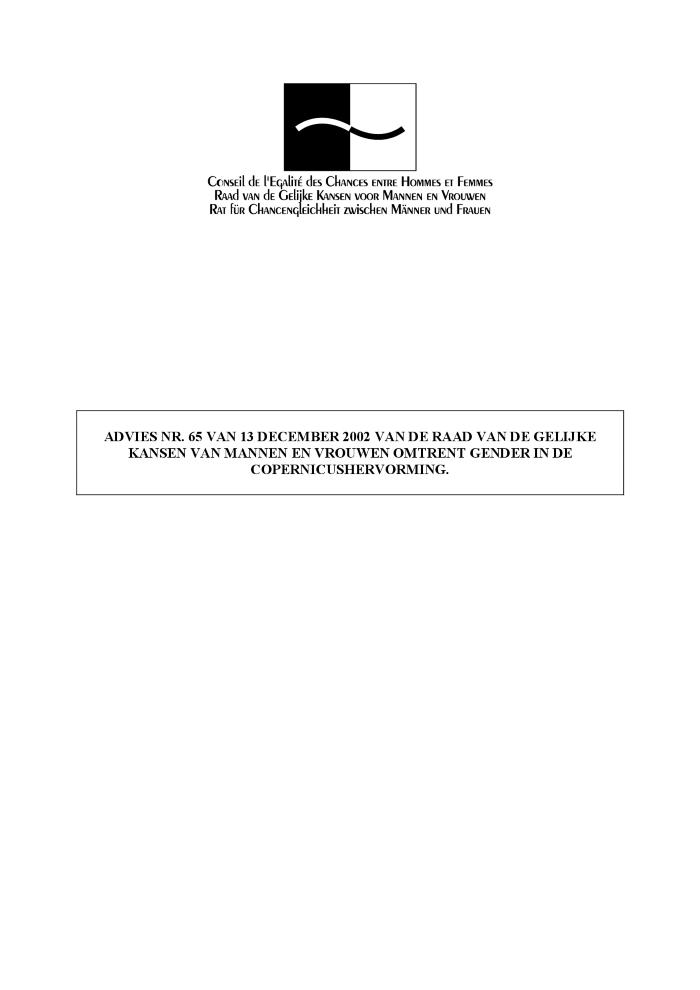 Avis n° 65 du 13 décembre 2002 du Conseil de l'Egalité des Chances entre Hommes et Femmes concernant le genre et la réforme Copernic (c:amaz:10434)
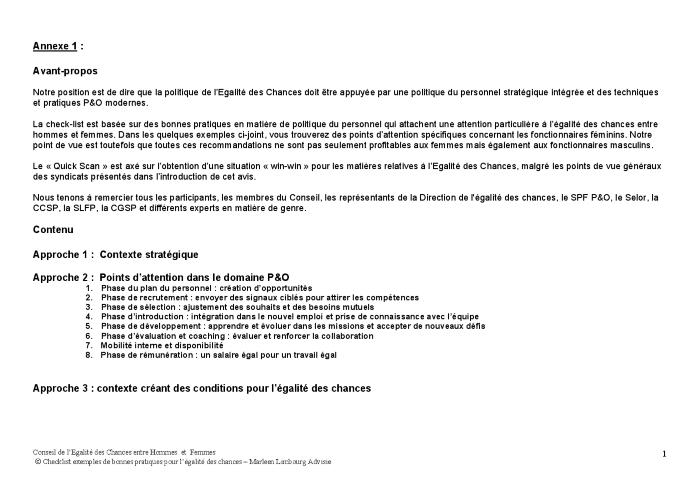 Advies nr. 62 van het Bureau van de Raad van de Gelijke Kansen Kansen voor Mannen en Vrouwen van 8 november 2002 betreffende gelijk plasrecht voor mannen en vrouwen : de openbare toiletten herbekeken - bekrachtigd door de Raad op 13 december 2002 (c:amaz:10433)
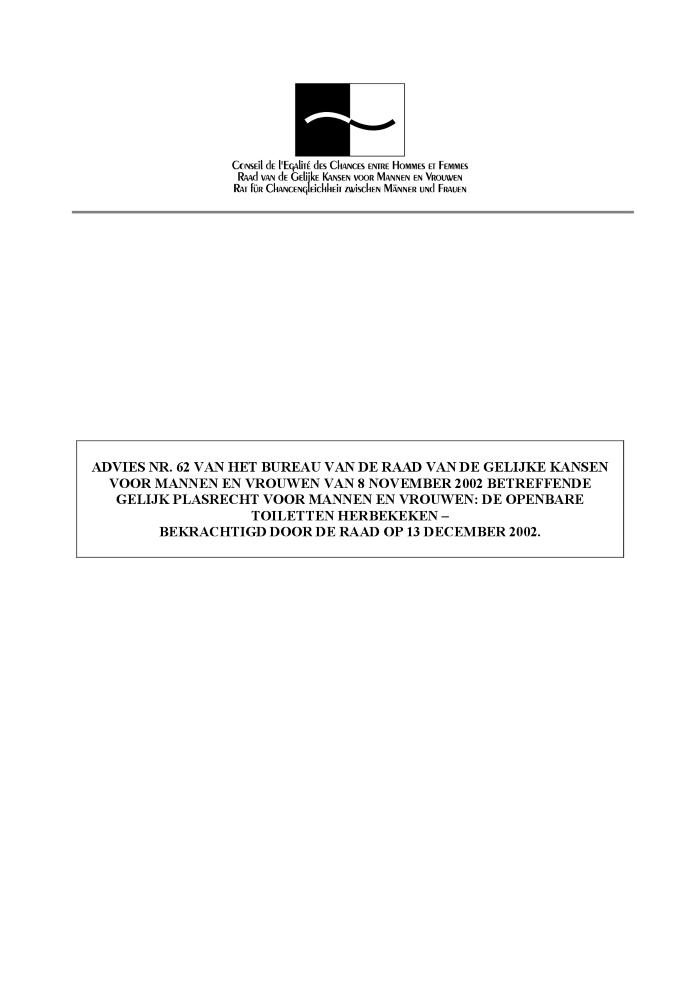 Avis n° 62 du 8 novembre 2002 du Bureau du Conseil de l'Egalité des Chances entre Hommes et Femmes concernant un droit égal aux lieux d'aisance pour les hommes et femmes, entériné par le Conseil le 13 décembre 2002 (c:amaz:10432)
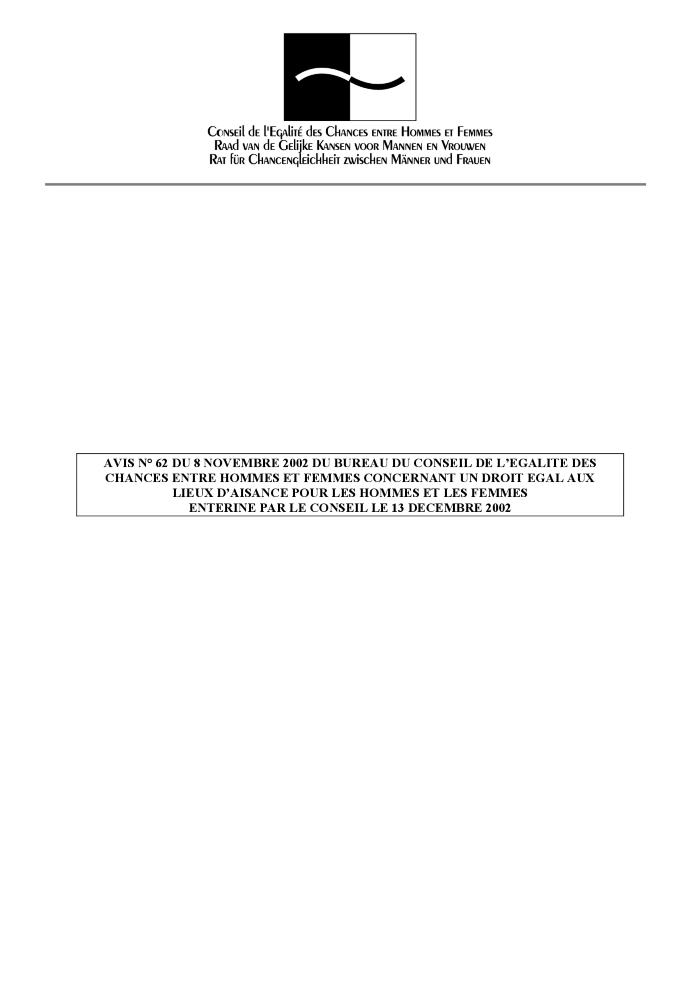 Advies nr. 61 van het Bureau van 8 november 2002 van de Raad van de Gelijke Kansen voor Mannen en Vrouwen betreffende vrouwenrechten zijn mensenrechten - bekrachtigd door de Raad op 13 december 2002 (c:amaz:10431)
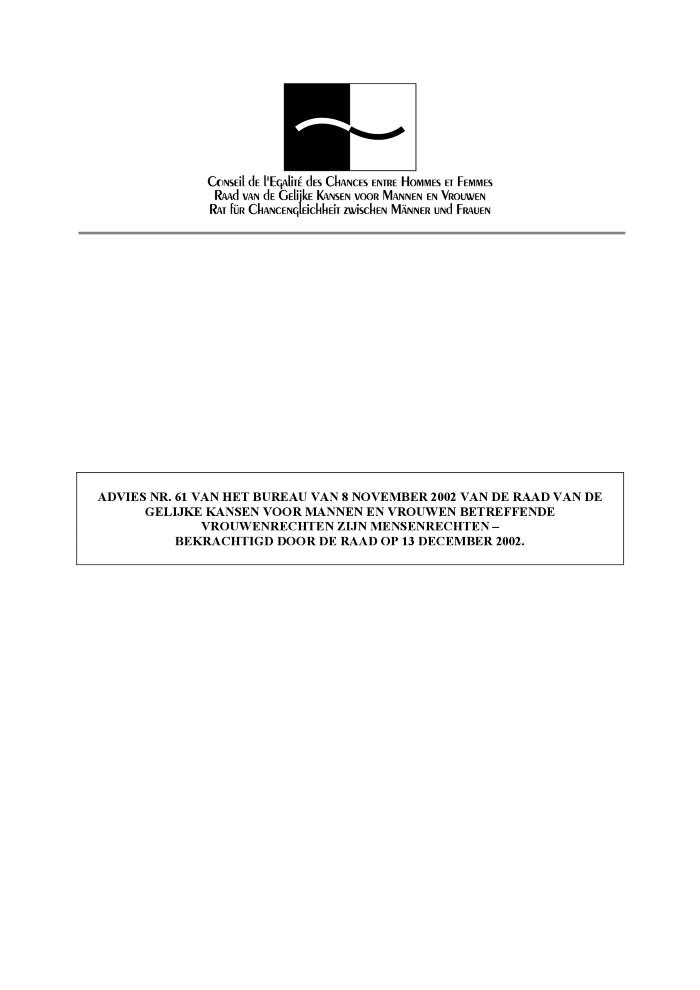 Avis n° 61 du Bureau du Conseil de l'Egalité des Chances entre Hommes et Femmes : les droits des femmes sont des droits humains, entériné par le Conseil le 13 décembre 2002 (c:amaz:10430)
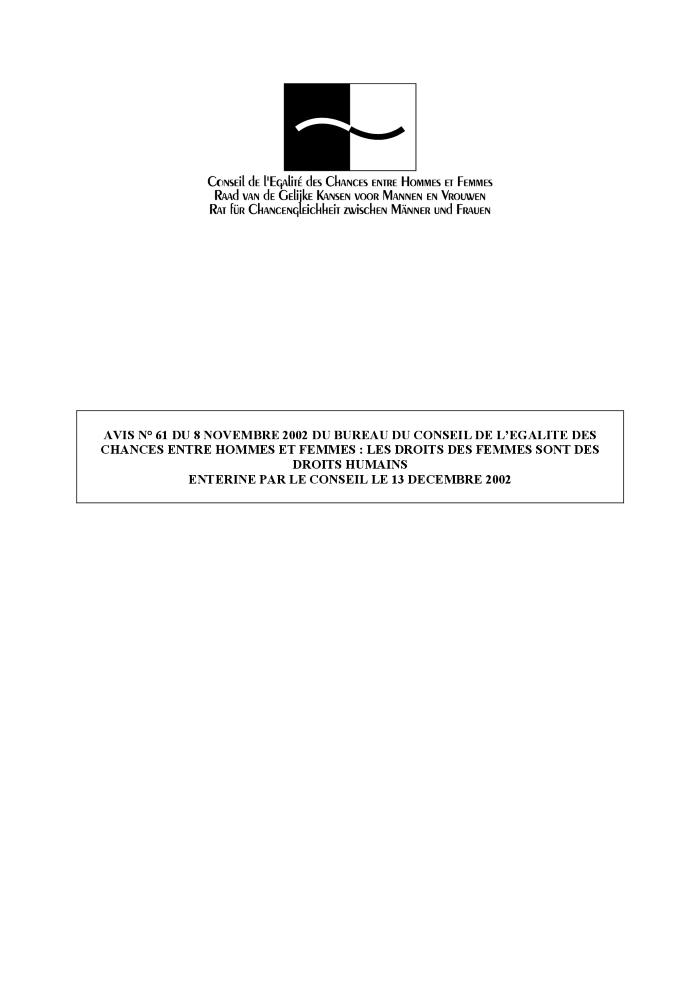 Advies nr. 60 van het Bureau van 8 november 2002 betreffende de kieswethervorming en de gevolgen ervan op de vertegenwoordiging van de vrouwen in de politiek - bekrachtigd door de Raad op 13 december 2002 (c:amaz:10429)
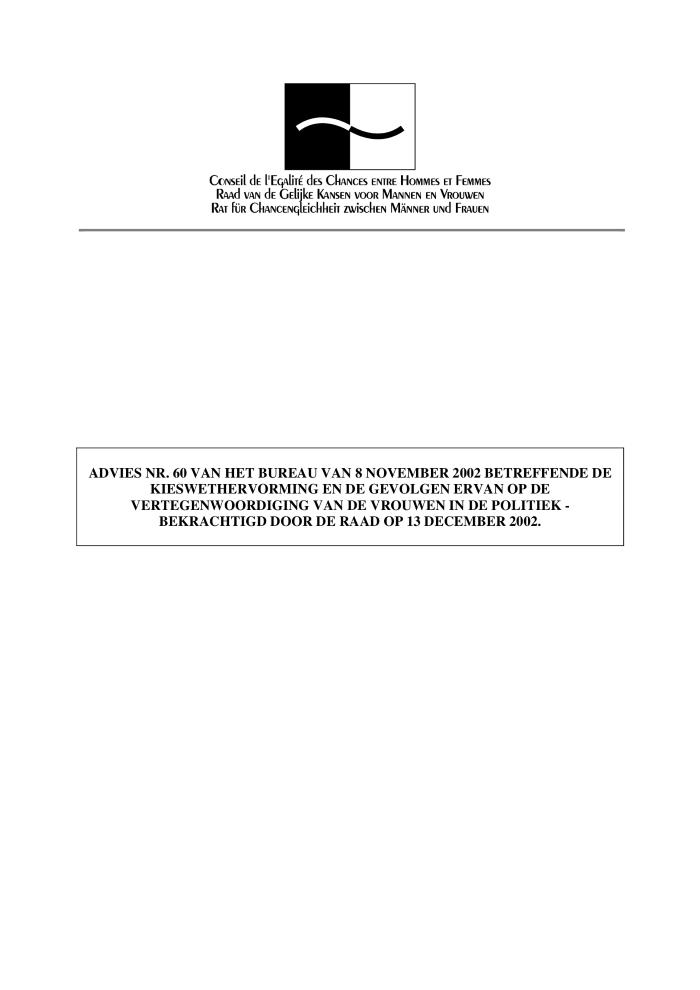 Avis n° 60 du Bureau du 8 novembre 2002 relatif à la réforme de la loi électorale et conséquences sur la représentation des femmes dans la vie politique, entériné par le Conseil le 13 décembre 2002 (c:amaz:10428)
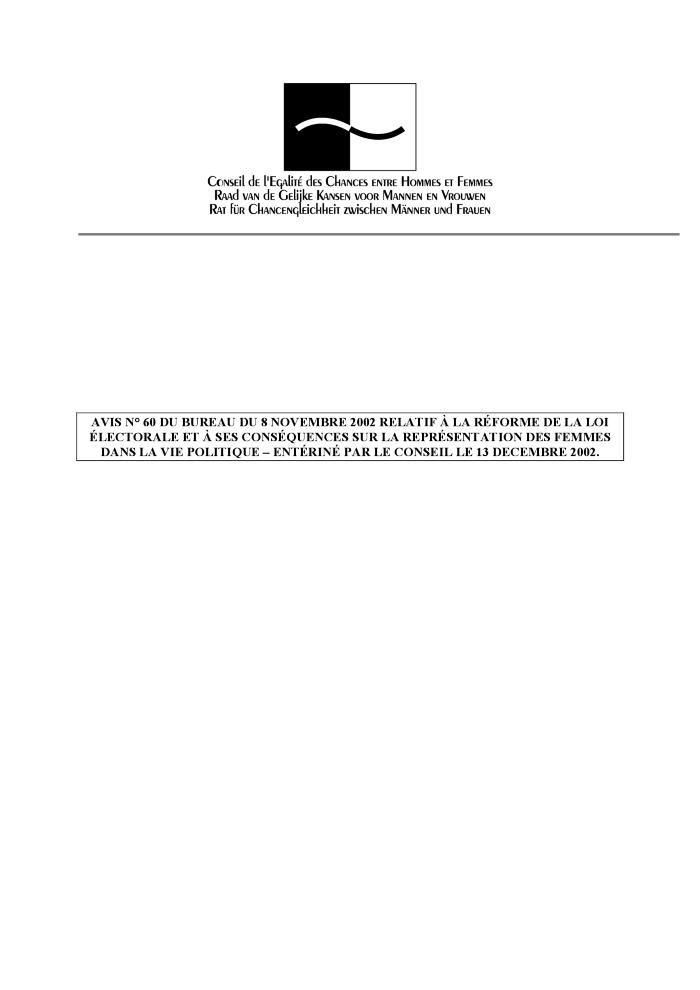 Advies nr. 57 van 13 september 2002 van de Raadvan de Gelijke Kansen voor Mannen en Vrouwen betreffende 'vrouwen en het asielrecht' (c:amaz:10427)
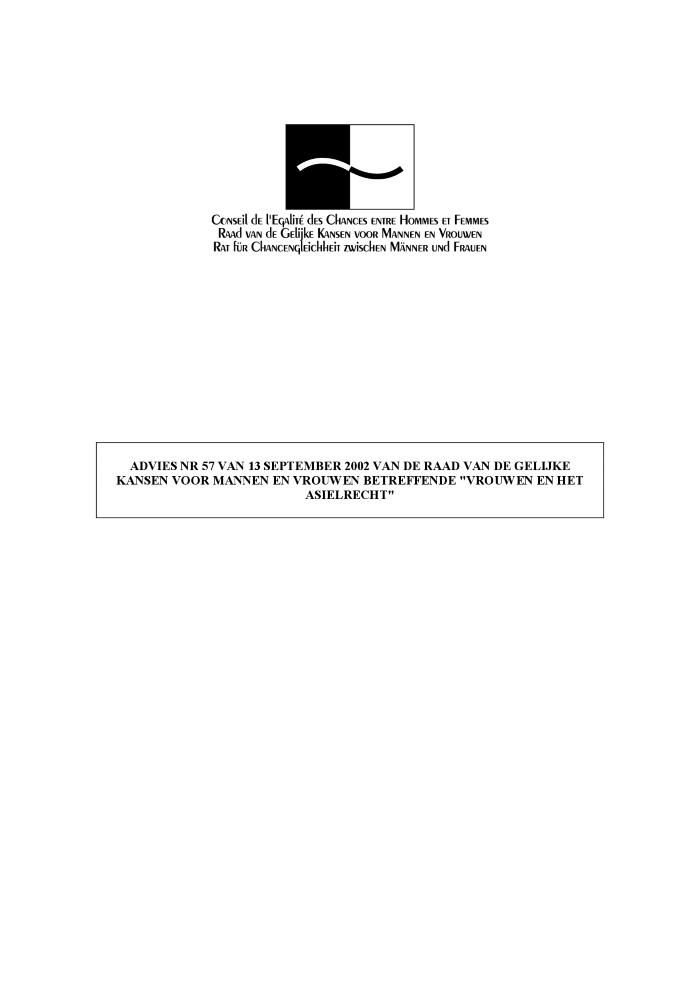 Avis n° 57 du 13 septembre 2002 du Conseil de l'Egalité des Chances entre Hommes et Femmes concernant les femmes et le droit d'asile (c:amaz:10426)
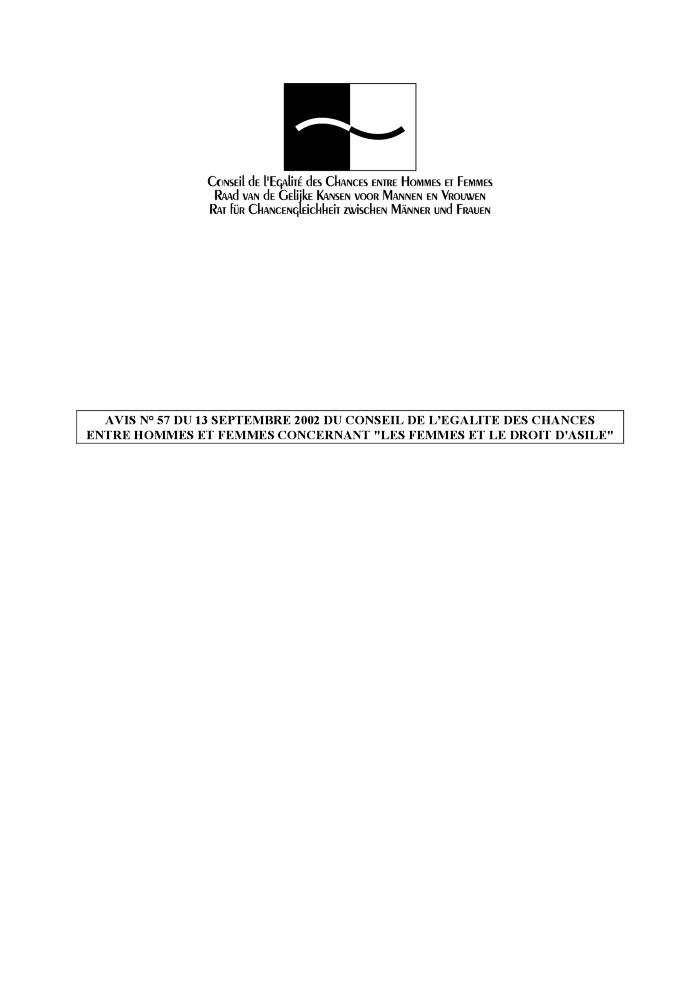 Advies nr. 64 van 13 december 2002 van de Raad van de Gelijke Kansen voor Mannen en Vrouwen betreffende gender en werkgelegenheid van personen met een handicap (c:amaz:10425)
Avis n° 64 du 13 décembre 2002 du Conseil de l'Egalité des Chances entre Hommes et Femmes relatif au genre et à l'emploi des personnes handicapées (c:amaz:10424)
De genderbenadering in de financiering van ontwikkeling : verslag van de studiedag 12 oktober 2001 (c:amaz:10423)
L'approche genre dans le financement du développement : actes du séminaire du 12 octobre 2001 (c:amaz:10422)
The gender approach in the financing for development : acts of the Seminar of 12th October 2001 (c:amaz:10421)
Recommandation 111(2002) sur le droit de vote individuel des femmes : une exigence démocratique (c:amaz:10402)
Recommendation 111(2002) on women's individual voting rights : a democratic requirement (c:amaz:10401)
Euwedin : aan de slag met gender in beroepsgerichte opleidingen (c:amaz:10394)
Aan de basis van deze brochure liggen twee projecten waaraan Amazone, resourcecentrum voor de gelijkheid van mannen en vrouwen, de voorbije jaren werkte. Onder de naam Euwedin, wat staat voor EUropean Women and Employment Data and Information, werd de band onderzocht tussen gender en beroepsgerichte opleidingen. Zichtbaar maken hoe er op het terrein (opleidingen, vormingen...) met gender wordt omgesprongen was daarbij de uitdaging. Euwedin richt de schijnwerpers op de praktijk. Daarom is deze brochure uitgewerkt als een praktische gids, als een 'doeboek': na een korte inleiding over de basisconcepten van Euwedin krijg je ideeën aangereikt om in je opleidingsaanbod aan de slag te gaan rond gelijkheid man/vrouw.
Euwedin : se mettre au genre dans les formations professionnelles (c:amaz:10393)
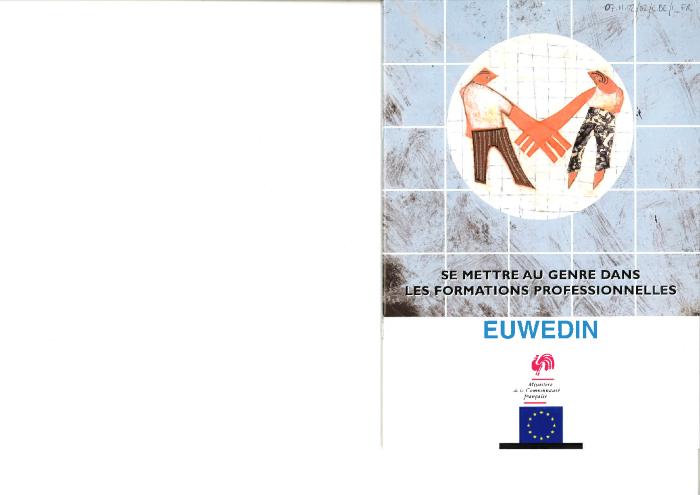 La situation des femmes palestiniennes et l'aide à leur apporter : rapport au secrétaire général (c:amaz:10354)
Situation of and assistance to Palestinian women : report of the secretary-general (c:amaz:10353)
Les femmes en politique dans les Etats membres du Conseil de l'Europe : document d'information établi par la Direction Générale des Droits de l'Homme (c:amaz:10352)
Women in politics in the Council of Europe member states : information document prepared by the Directorate general of Human Rights (c:amaz:10351)
Le droit de vote individuel des femmes : une exigence démocratique (c:amaz:10350)
This book sheds light on family voting through a general report on this persistent practice, including recommendations to combat it. Contents: through a country by country report of examples observed in international organisations
Women's individual voting rights : a democratic requirement (c:amaz:10349)
This book sheds light on family voting through a general report on this persistent practice, including recommendations to combat it. Contents: through a country by country report of examples observed in international organisations
Vers l'équilibre entre les femmes et les hommes (c:amaz:10348)
Going for gender balance (c:amaz:10347)
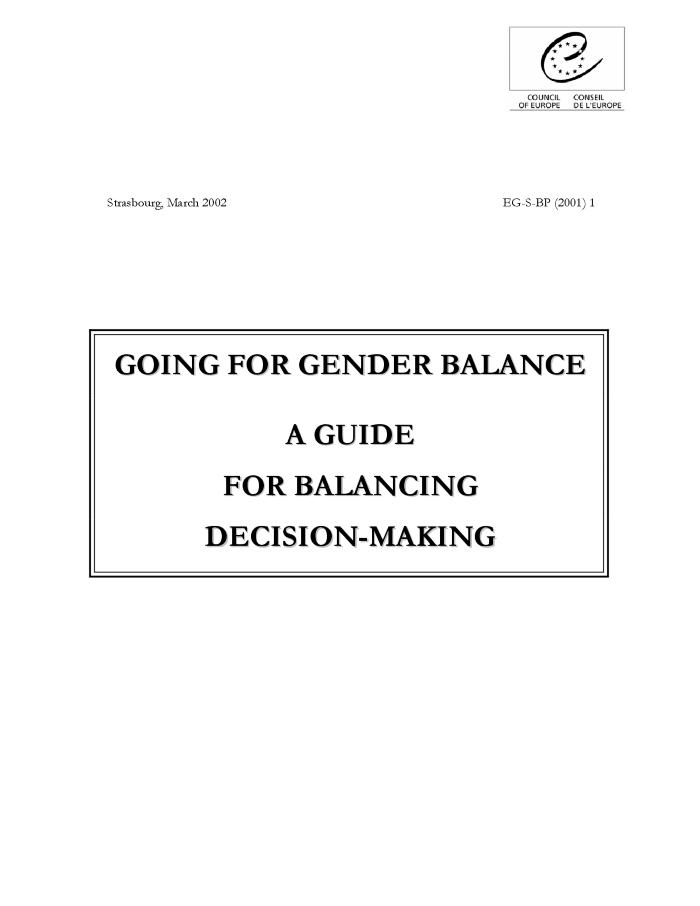 Wegwijs in ... de preventie en bescherming tegen geweld geweld, pesten en ongewenst seksueel gedrag op het werk (c:amaz:10323)
Clés pour ... prevenir et lutter contre la violence et le harcelement moral ou sexuel au travail (c:amaz:10322)
De bescherming tegen geweld, pesterijen en ongewenst seksueel gedrag op het werk : juridische toelichting bij de wet van 11 juni 2002 (c:amaz:10321)
La protection contre la violence, le harcèlement moral ou sexuel au travail : commentaire juridique de la loi du 11 juin 2002 (c:amaz:10320)
Gelijke kansen voor vrouwen en mannen in de Europese Unie : jaarverslag 2001 / Europese Commissie. Directoraat-Generaal Werkgelegenheid en Sociale Zaken (c:amaz:10313)
L'égalité des chances entre les femmes et les hommes dans l'Union Européenne : rapport annuel 2001 / Commission européenne. Direction Générale de l'Emploi et des Affaires Sociales (c:amaz:10312)
Equal opportunities for women and men in the European Union : annual report 2001 / European Commission. Directorate-General for Employment and Social Affairs (c:amaz:10311)
Activiteitenverslag van de Raad van de Gelijke Kansen voor Mannen en Vrouwen : november 1997 - december 2001 (c:amaz:10310)
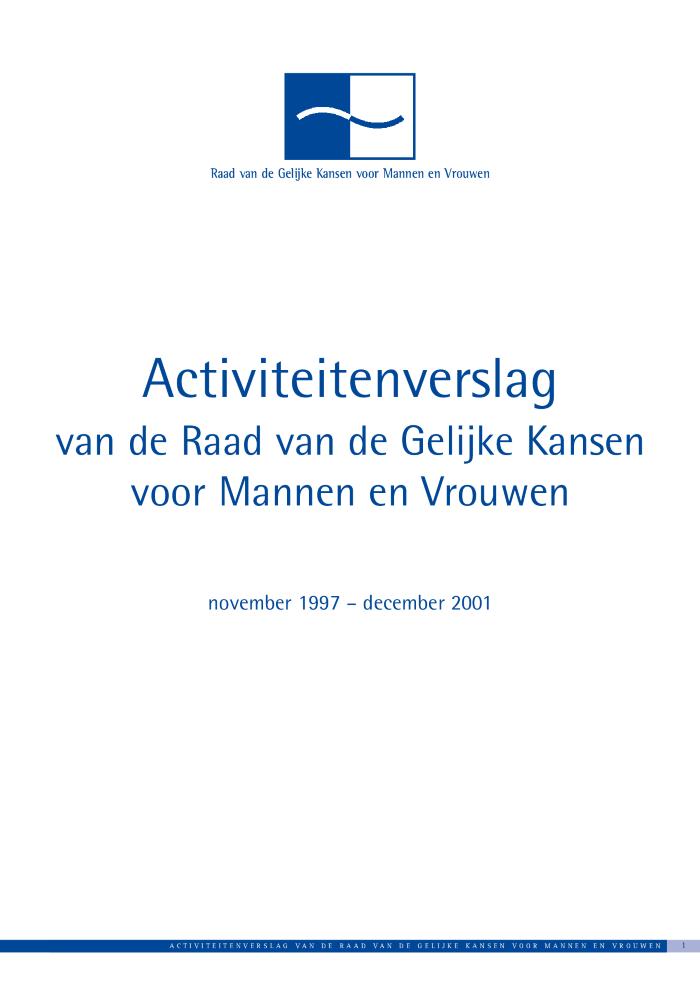 Rapport d'activités du Conseil de l'Egalité des Chances entre Hommes et Femmes : novembre 1997 - décembre 2001 (c:amaz:10309)
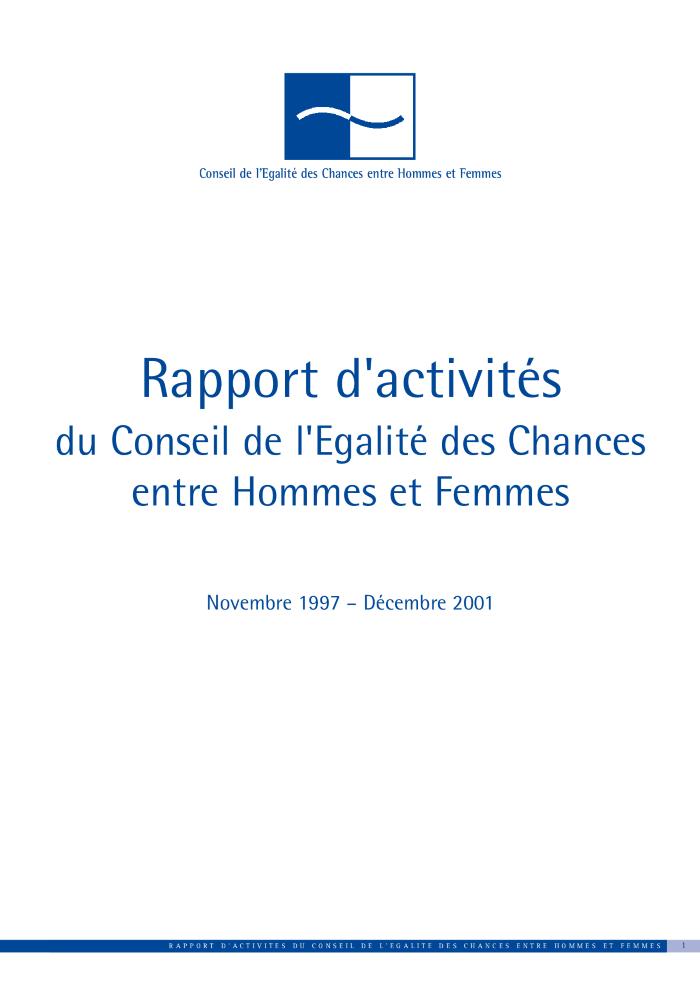 Subsidiegids voor projecten inzake gelijkheid voor mannen en vrouwen, 2002 (c:amaz:10305)
Guide des subventions pour des projets d'égalité des hommes et des femmes, 2002 (c:amaz:10304)
Advies nr. 48 van 17 januari 2002 van de Raad van de Gelijke Kansen voor Mannen en Vrouwen betreffende de oprichting van een Instituut voor de Gelijkheid van Vrouwen en Mannen (c:amaz:10299)
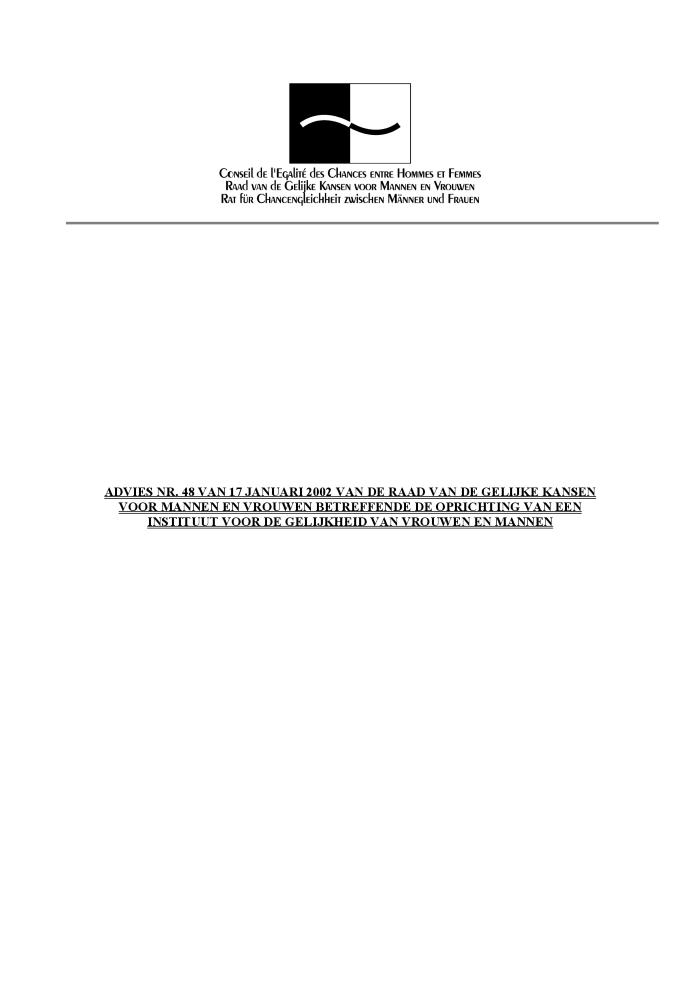 Avis n° 48 du 17 janvier 2002 du Conseil de l'Egalité des Chances entre Hommes et Femmes au sujet de la création d'un Institut de l'Egalité des Femmes et des Hommes (c:amaz:10298)
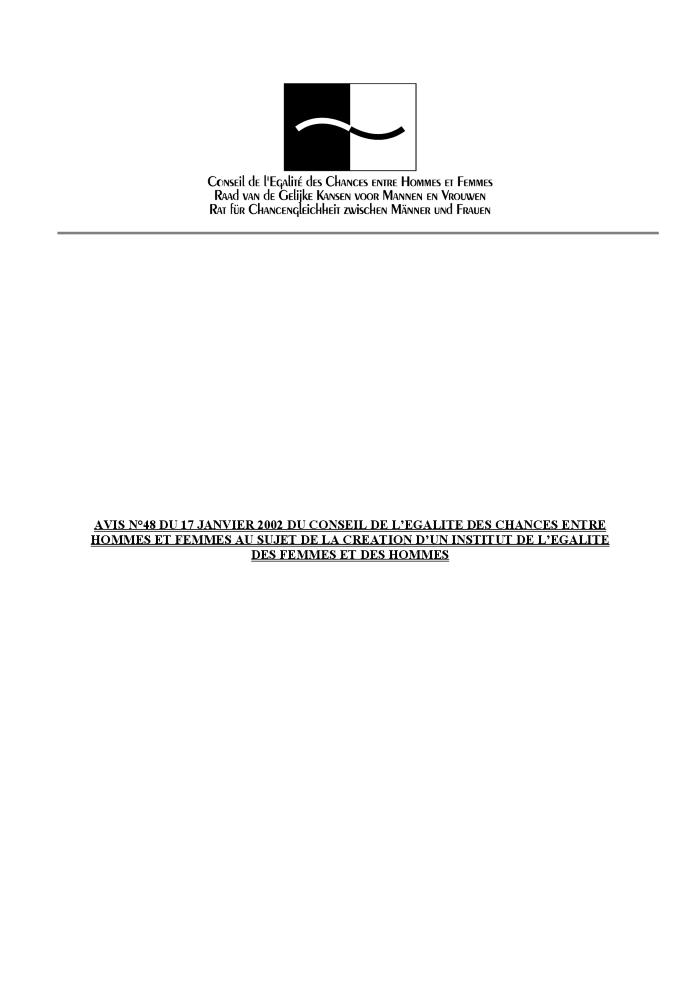 Ronde tafels voor gelijkheid 25 februari 2002 : samenvatting van de werkzaamheden (c:amaz:10297)
Tables rondes de l'égalité 25 février 2002 : synthèse des travaux (c:amaz:10296)
Advies nr. 59 van 13 september 2002 van de Raad van de Gelijke Kansen voor Mannen en Vrouwen m.b.t. de evenwichtige vertegenwoordiging van mannelijke en vrouwelijke rechters in het Arbitragehof, het Hof van Cassatie en de Raad van State (c:amaz:10293)
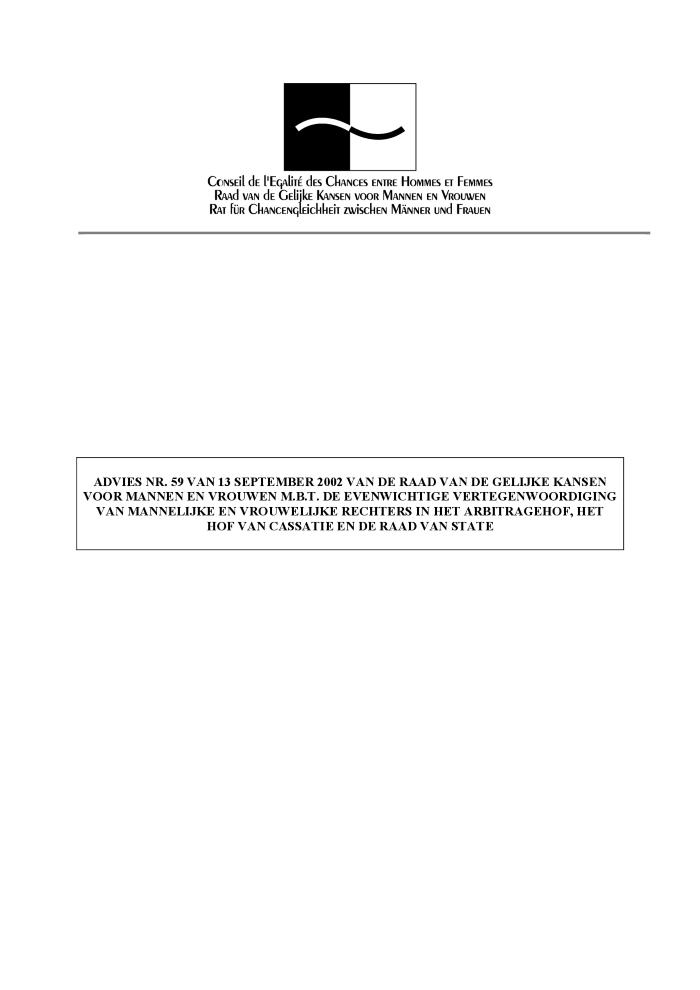 Avis n° 59 du 13 septembre 2002 du Conseil de l'Egalité des Chances entre Hommes et Femmes concernant la représentation équilibrée des juges hommes et femmes à la Cour d'arbitrage, à la Cour de cassation et au Conseil d'état (c:amaz:10292)
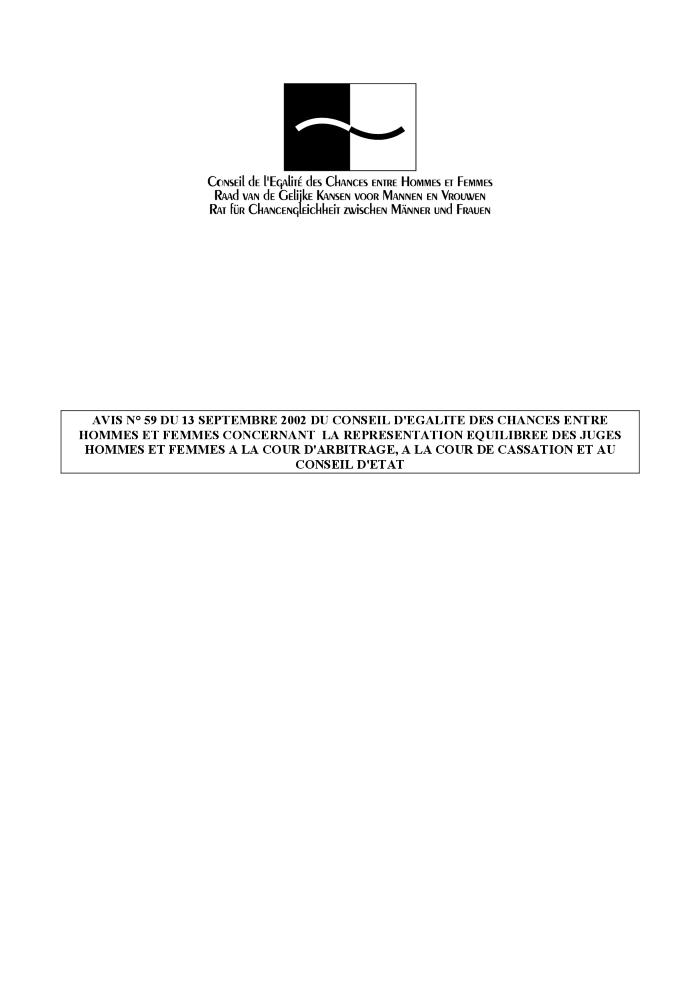 Advies nr. 58 van 13 september 2002 van de Raad van de Gelijke Kansen voor Mannen en Vrouwen betreffende vrouwen van 50 jaar en meer (c:amaz:10291)
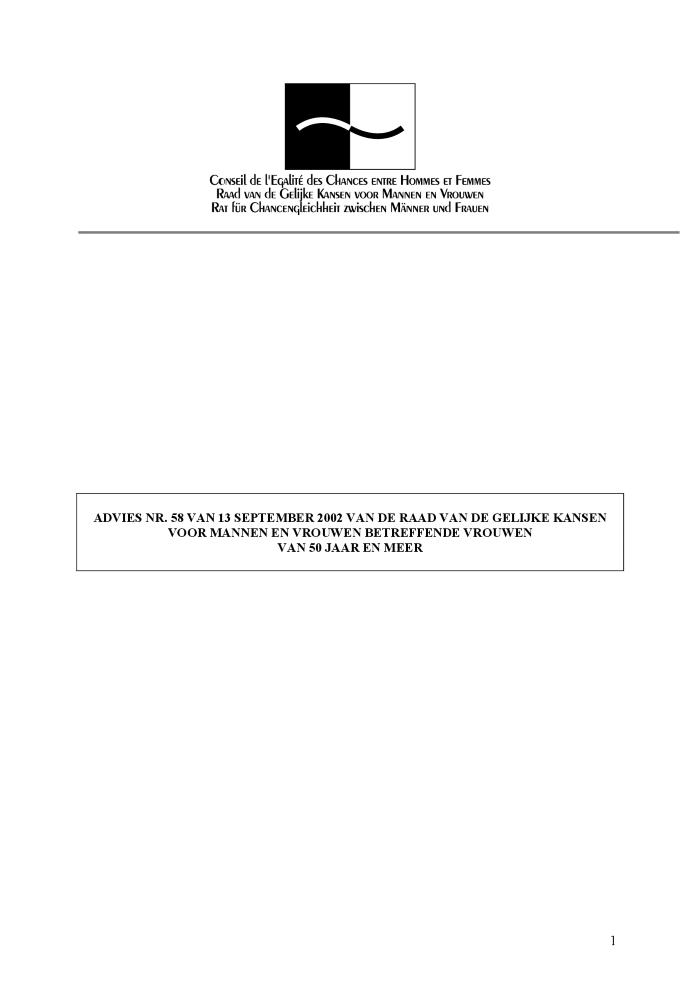 Avis n° 58 du 13 septembre 2002 du Conseil de l'Egalité des Chances entre Hommes et Femmes concernant les femmes de 50 ans et plus (c:amaz:10290)
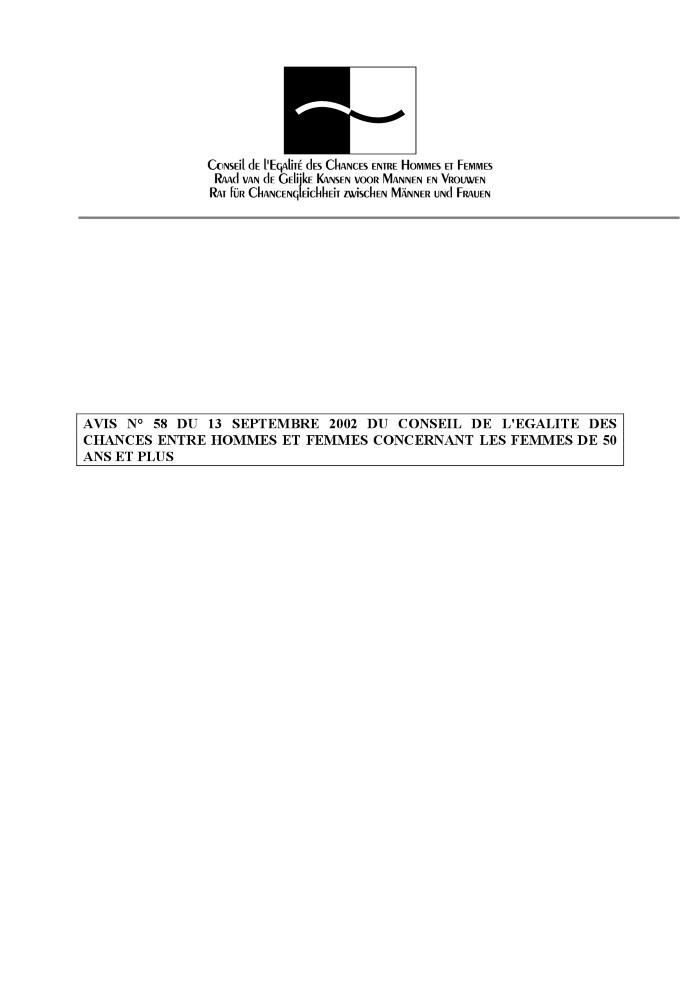 Advies nr. 56 van 13 september 2002 van de Raad van de Gelijke Kansen voor Mannen en Vrouwen betreffende gender in onderzoek, onderwijs en documentatie (c:amaz:10289)
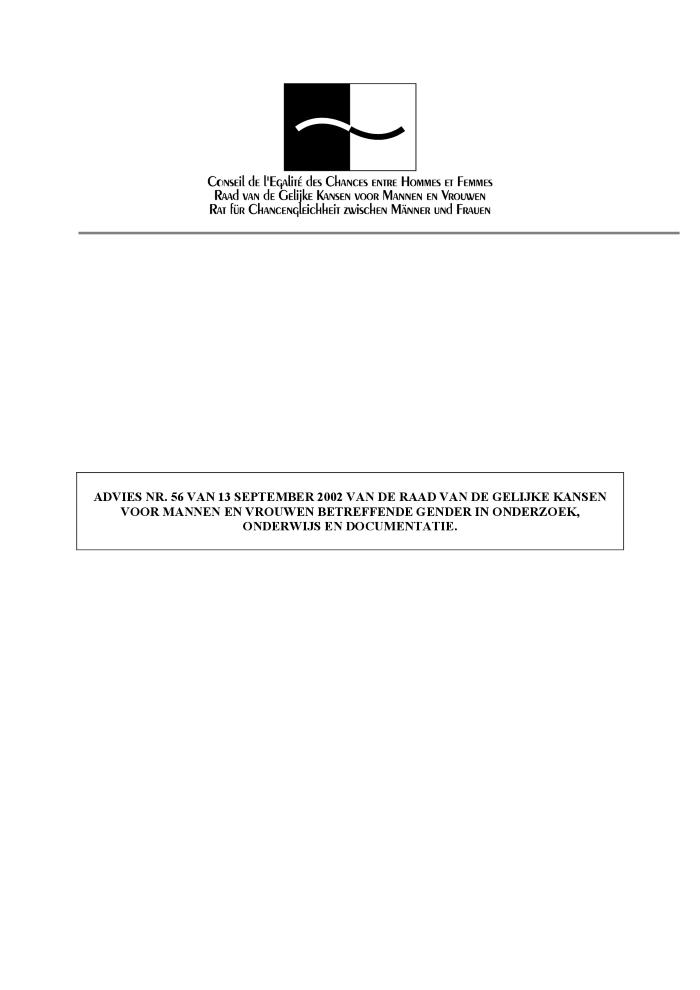 Avis n° 56 du 13 septembre 2002 du Conseil de l'Egalité des Chances entre Hommes et Femmes concernant le genre dans la recherche, l'enseignement et la documentation (c:amaz:10288)
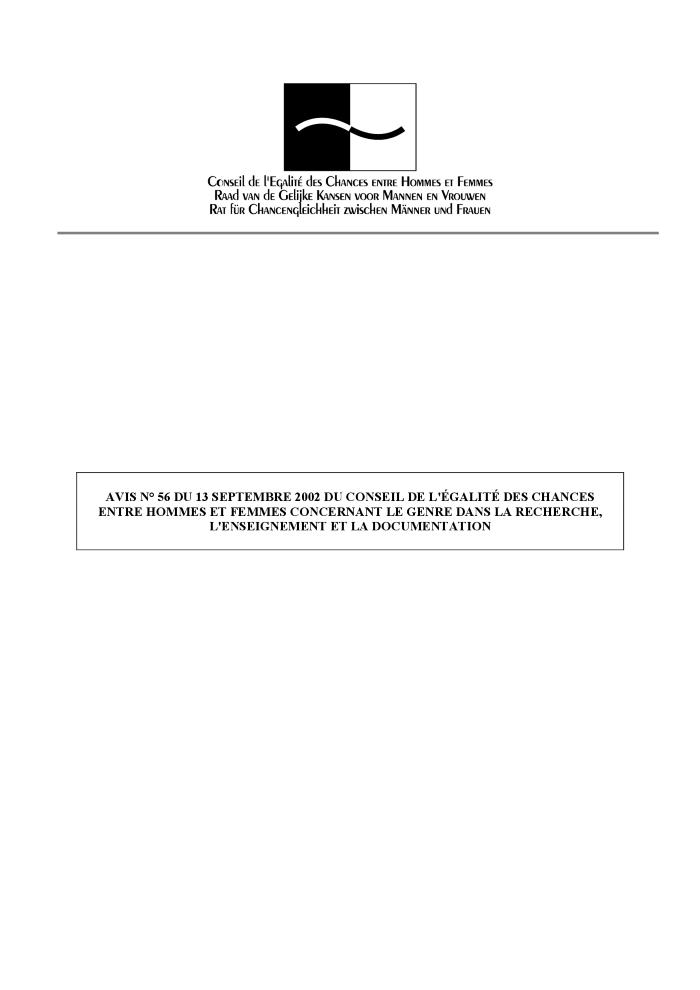 Advies nr. 55 van 13 september van de Raad van de Gelijke Kansen voor Mannen en Vrouwen betreffende vrouwen in de Belgische diplomatie (c:amaz:10287)
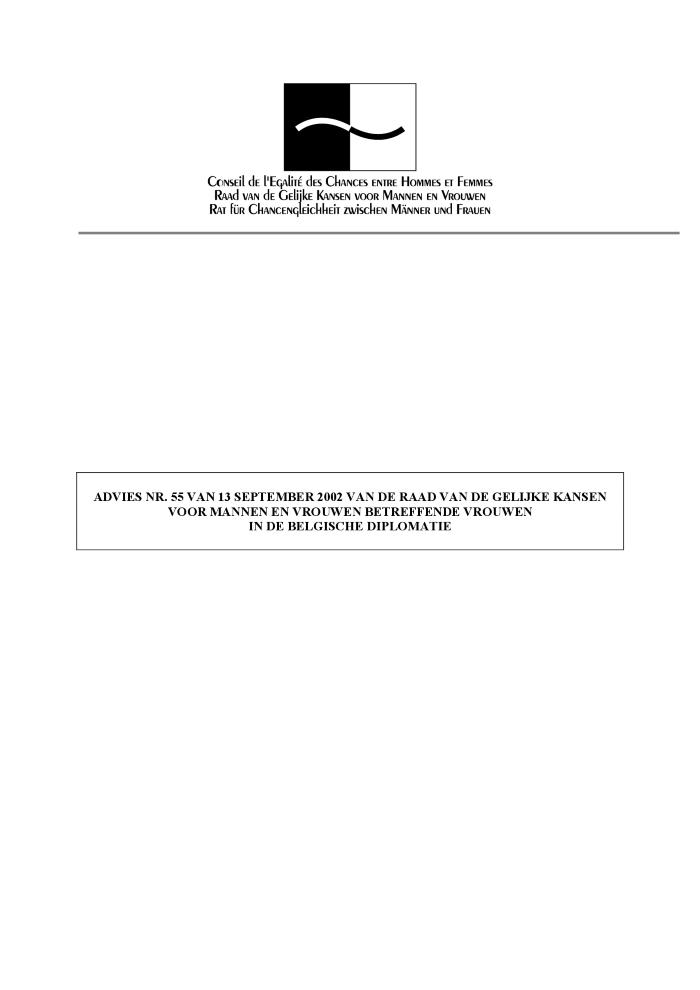 Avis n° 55 du 13 septembre 2002 du Conseil de l'Egalité des Chances entre Hommes et Femmes dans la diplomatie belge (c:amaz:10286)
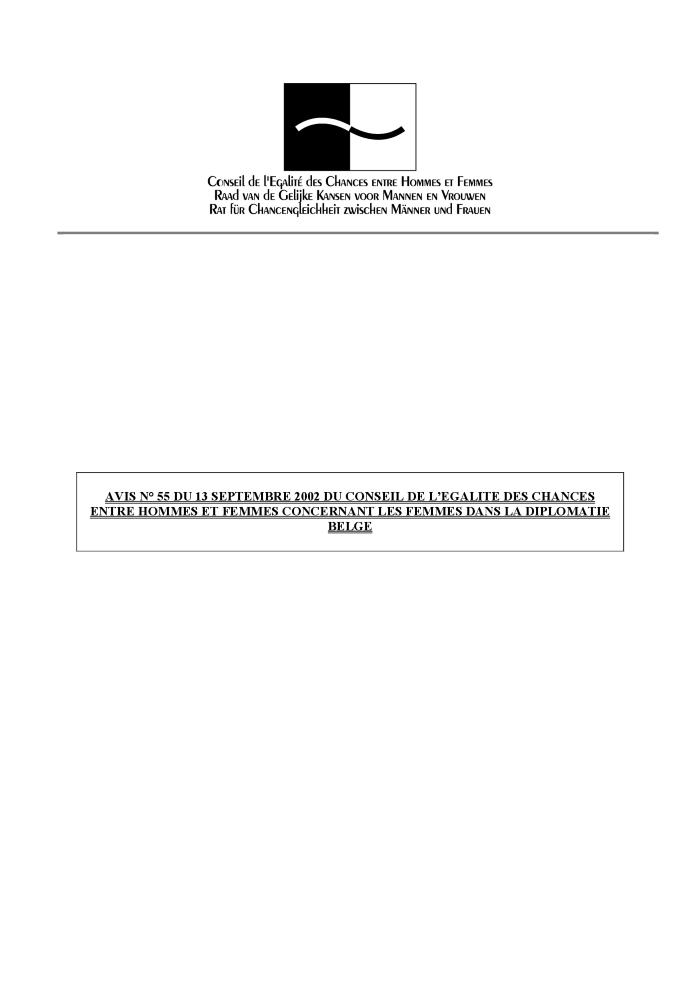 Advies nr. 54 van de Raad van de Gelijke Kansen voor Mannen en Vrouwen van 13 september 2002 betreffende de islamistische sluier (c:amaz:10285)
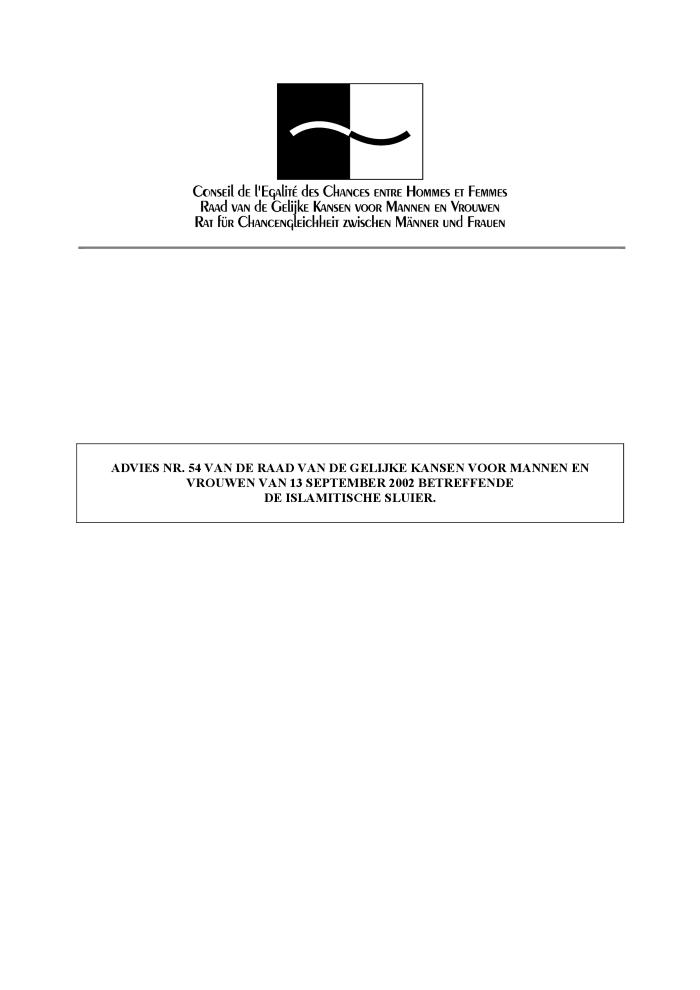 Avis n° 54 du Conseil de l'Egalité des Chances entre Hommes et Femmes du 13 septembre 2002 au sujet du voile islamique (c:amaz:10284)
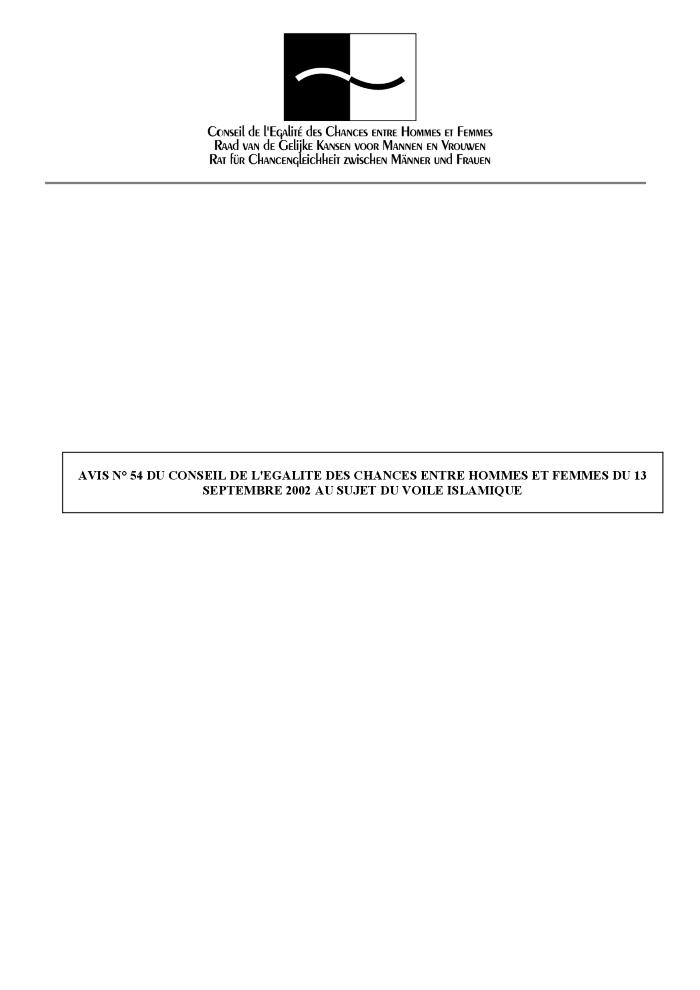 Advies nr. 53 van het Bureau van de Raad van de Gelijke Kansen voor Mannen en Vrouwen van 14 juni 2002 omtrent de in de Ministerraad van 19 april 2002 goedgekeurde nota betreffende het sociaal en fiscaal statuut van de meewerkende echtgenoten van zelfstandigen (bekrachtigd door de Raad op 13 september 2002) (c:amaz:10283)
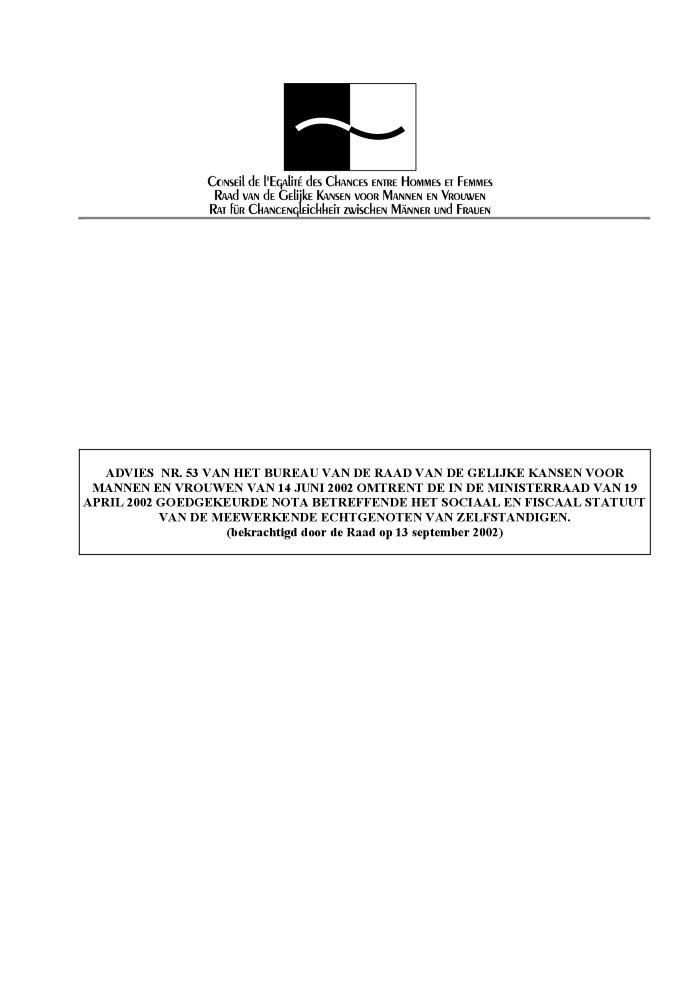 Avis n° 53 du Bureau du Conseil de l'Egalité des Chances entre Hommes et Femmes du 14 juin 2002 concernant la note approuvée en Conseil des ministres du 19 avril 2002 relative au statut social et fiscal des conjoints aidants des travailleurs indépendants (entériné par le Conseil le 13 septembre 2002) (c:amaz:10282)
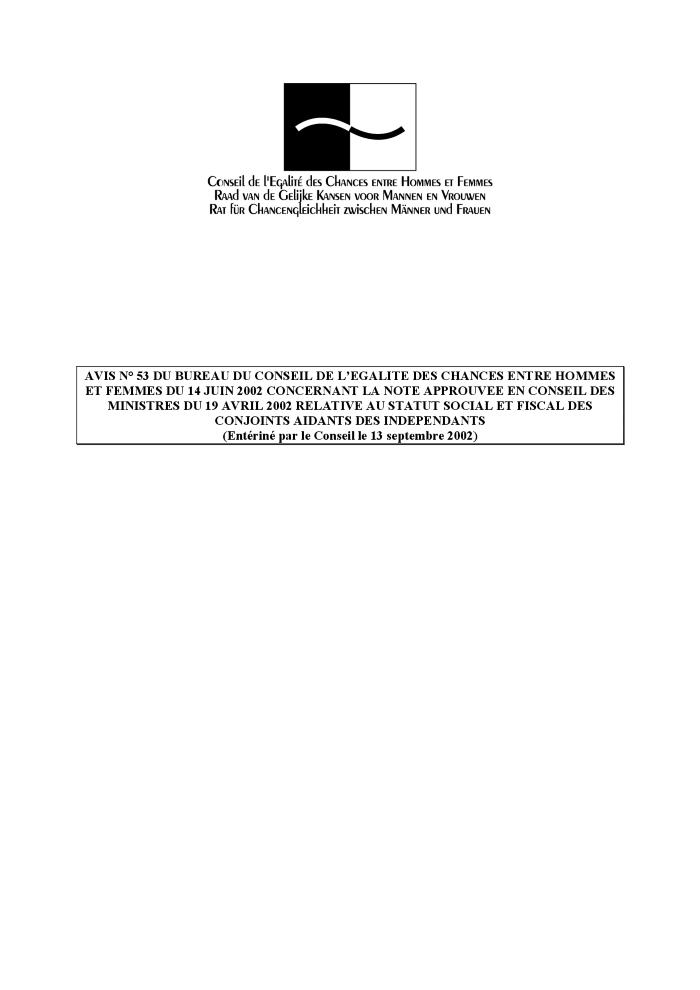 Advies nr. 52 van het Bureau van de Raad van de Gelijke Kansen voor Mannen en Vrouwen van 17 mei 2002 betreffende de voorstellen van mevrouw de minister van Gelijke Kansenbeleid inzake de moederschapsbescherming van vrouwelijke zelfstandigen (bekrachtigd door de Raad op 13 september 2002) (c:amaz:10281)
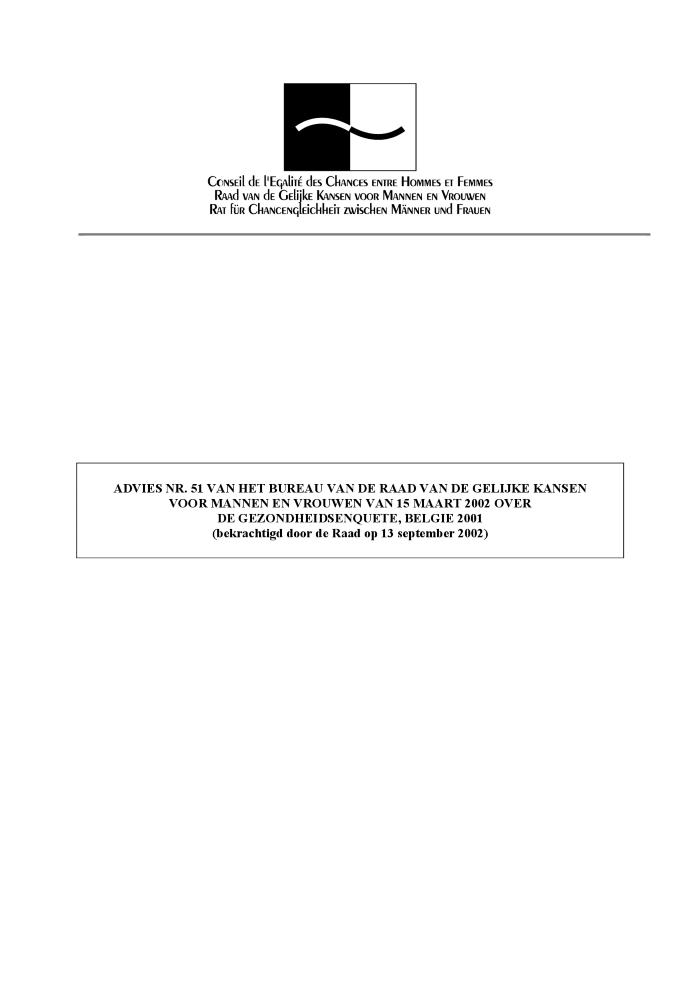 Avis n° 52 du Bureau du Conseil de l'Egalité des Chances entre Hommes et Femmes du 17 mai 2002, relatif aux propositions de la Ministre de la Politique d'Egalité des Chances en matière de protection de la maternité des travailleuses indépendantes (entériné par le Conseil le 13 septembre 2002) (c:amaz:10280)
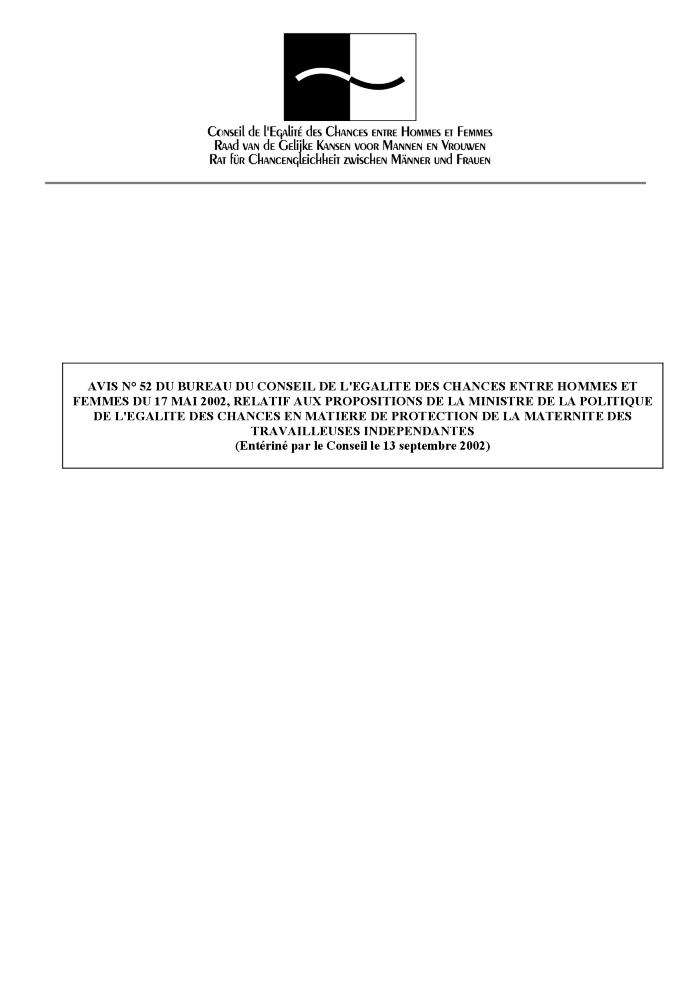 Rapport mondial sur la violence et la santé : résumé (c:amaz:10279)
World report on violence and health : summary (c:amaz:10278)
Advies nr. 51 van het Bureau van de Raad van de Gelijke Kansen voor Mannen en Vrouwen van 15 maart 2002 over de gezondheidsenquête, België 2001 (bekrachtigd door de Raad op 13 september 2002) (c:amaz:10277)
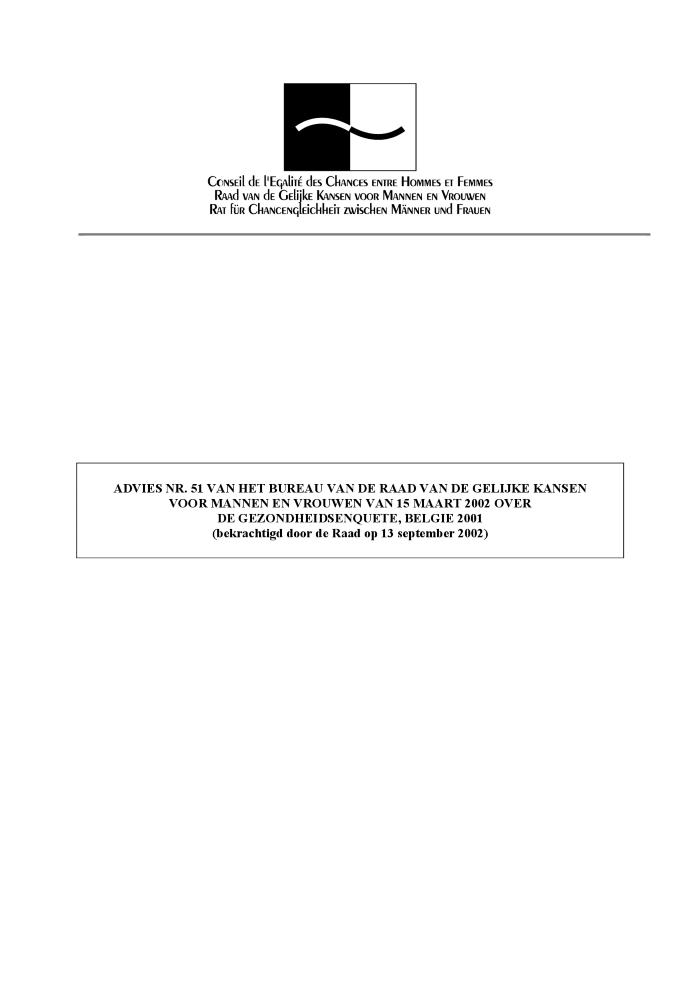 Avis n° 51 du Bureau du Conseil de l'Egalité des Chances entre Hommes et Femmes du 15 mars 2002 sur l'enquête santé, Belgique 2001 (entériné par le Conseil le 13 septembre 2002) (c:amaz:10276)
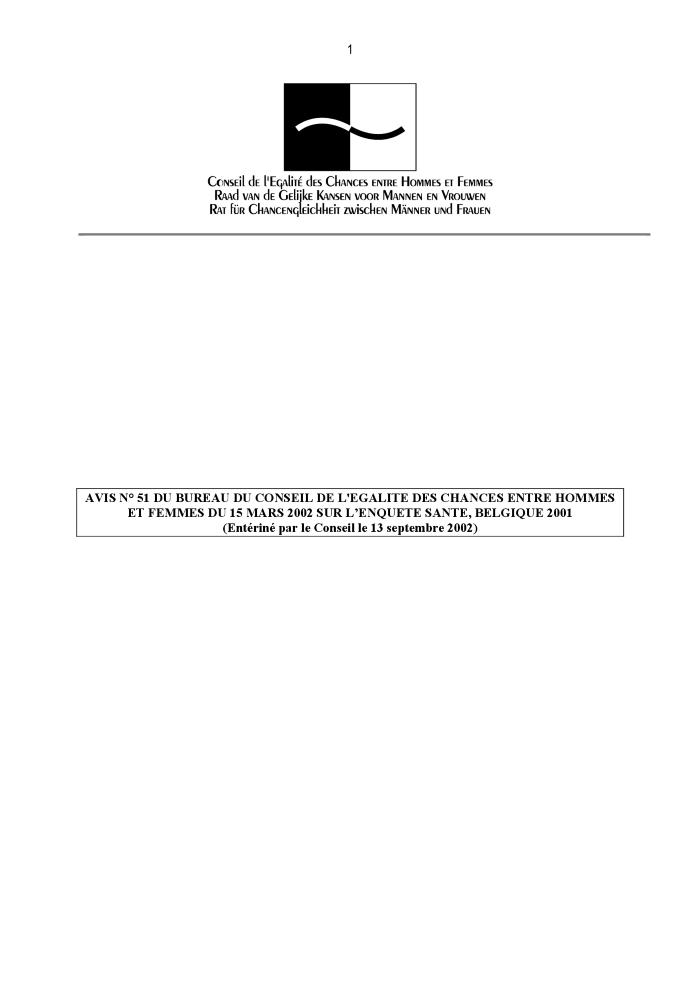 Rapport mondial sur la violence et la santé (c:amaz:10275)
World report on violence and health (c:amaz:10274)
La vie des femmes et des hommes en Europe : un portrait statistique : données 1980-2000 (c:amaz:10272)
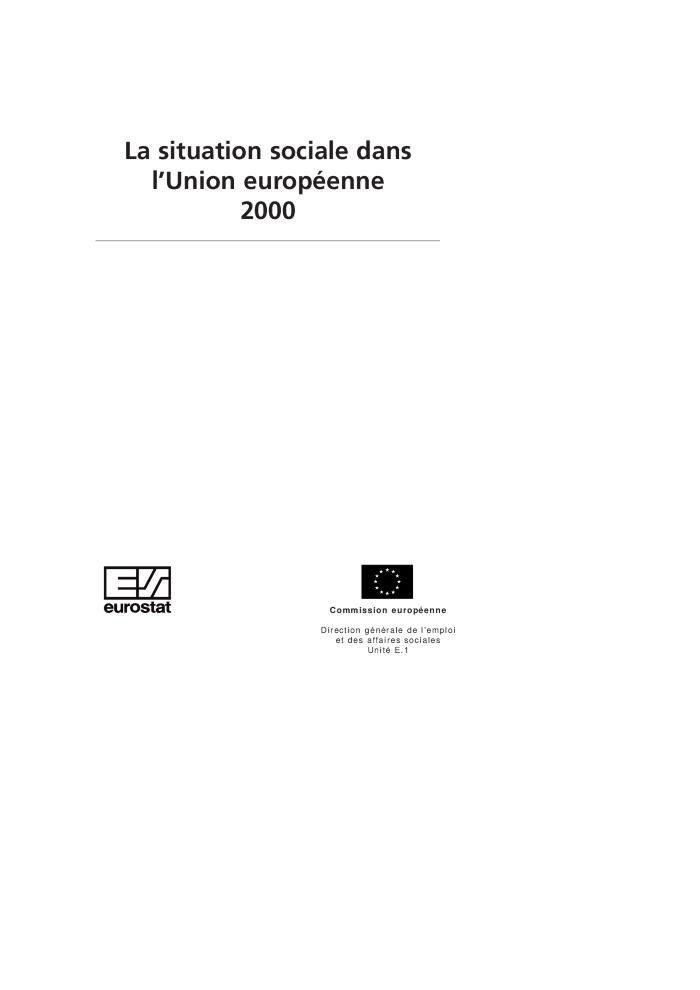 This report describes women and men at different stages of their lives. It begins by covering children and education and initial training, as well as possible differences between women and men in the age at which they leave the family home and in their lifestyles. It then examines women and men in working life, focusing on their differing career paths, the respective positions they occupy and their abilities - and strategies - for reconciling the pursuit of a working career with family responsibilities. The final analytical part is a review of women and men beyond retirement age, including the income they receive from pensions and other sources, whether or not they are still working, their household circumstances, their health and social relations [bron: internet]
The life of women and men in Europe : a statistical portrait : data 1980-2000 (c:amaz:10270)
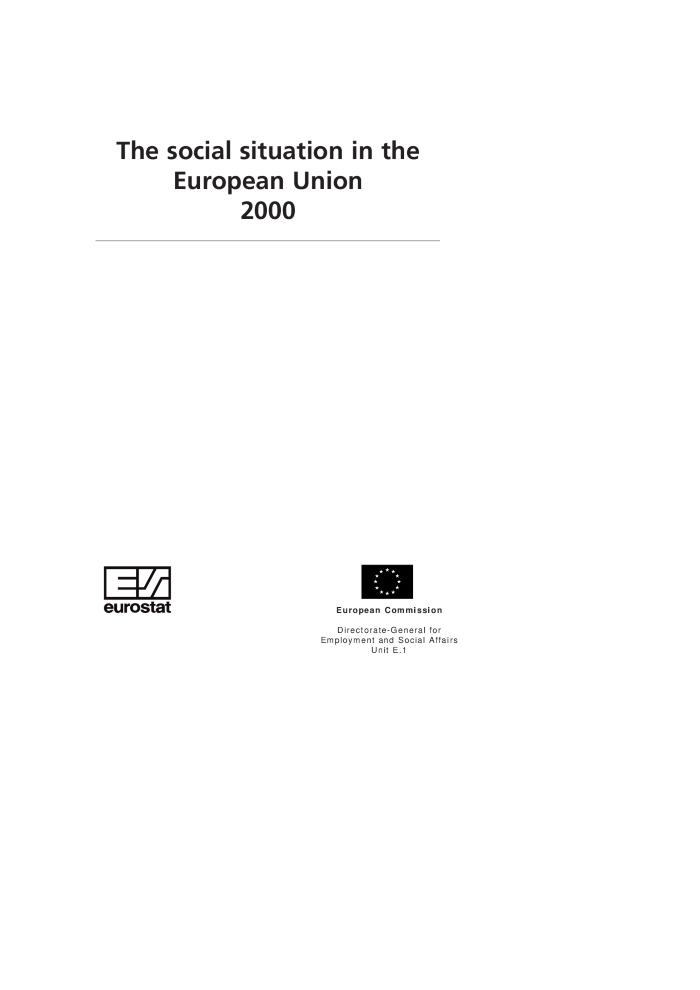 This report describes women and men at different stages of their lives. It begins by covering children and education and initial training, as well as possible differences between women and men in the age at which they leave the family home and in their lifestyles. It then examines women and men in working life, focusing on their differing career paths, the respective positions they occupy and their abilities - and strategies - for reconciling the pursuit of a working career with family responsibilities. The final analytical part is a review of women and men beyond retirement age, including the income they receive from pensions and other sources, whether or not they are still working, their household circumstances, their health and social relations [bron: internet]
Verslag van het Vrouwenparlement : 8 maart 2002 (c:amaz:10269)
Actes du Parlement des Femmes : 8 mars 2002 (c:amaz:10268)
L'action du Conseil de l'Europe en matière d'égalité entre les femmes et les hommes : rapport annuel pour 2001 (c:amaz:10190)
Council of Europe action in the field of equality between women and men : annual report for 2001 (c:amaz:10189)
Verslag van de Commissie aan de Raad, het Europees Parlement, het Economisch en Sociaal Comité en het Comité van de Regio's : gelijke kansen voor vrouwen en mannen in de Europese Unie : jaarverslag 2001 (c:amaz:10188)
Rapport de la Commission au Conseil, au Parlement européen, au Comité Economique et Social et au Comité des Régions : rapport annuel sur l'égalité des chances entre les femmes et les hommes dans l'Union Européenne en 2001 (c:amaz:10187)
Avis n° 50 du 17 janvier 2002 du Conseil de l'Egalité des Chances entre Hommes et Femmes relatif à la protection de la maternité dans le cadre du stage judiciaire (c:amaz:10141)
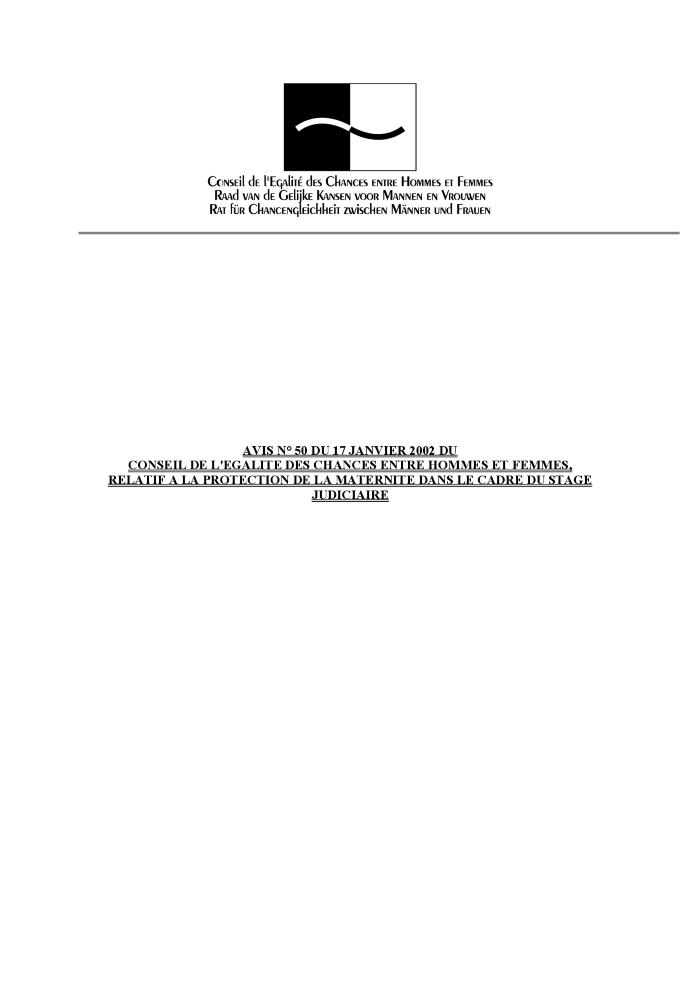 Avis n° 49 du 17 janvier 2002 du Conseil de l'Egalité des Chances entre Hommes et Femmes sur la participation politique des femmes à la lumière du résultat des élections communales et provinciales d'octobre 2000 (c:amaz:10139)
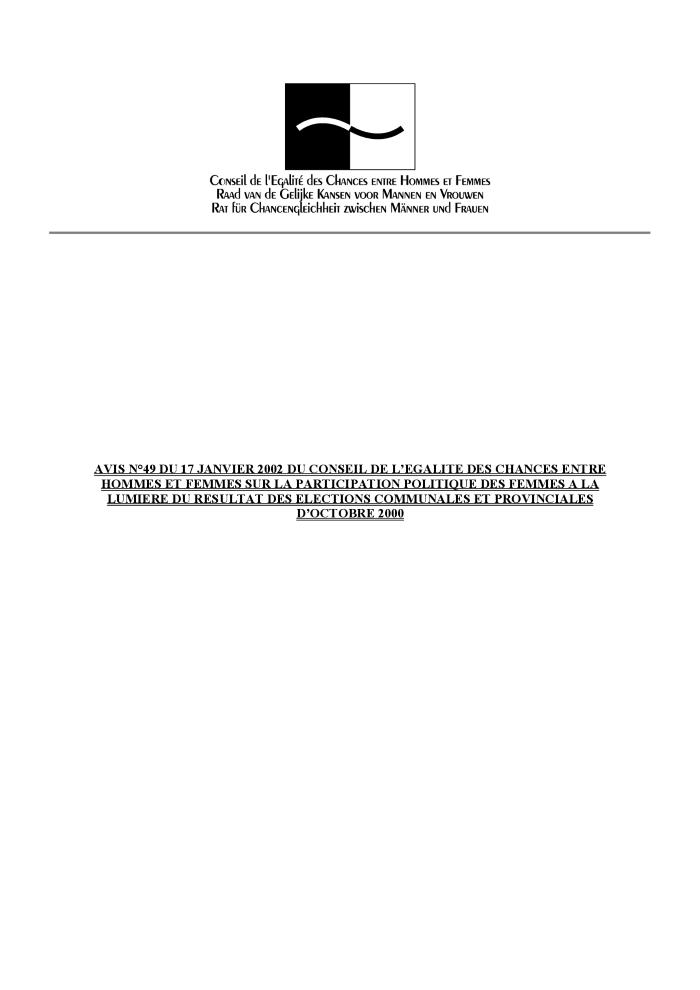 Belgisch rapport over de kwaliteit van de arbeid (c:amaz:10127)
Rapport sur la qualité de l'emploi en Belgique (c:amaz:10126)